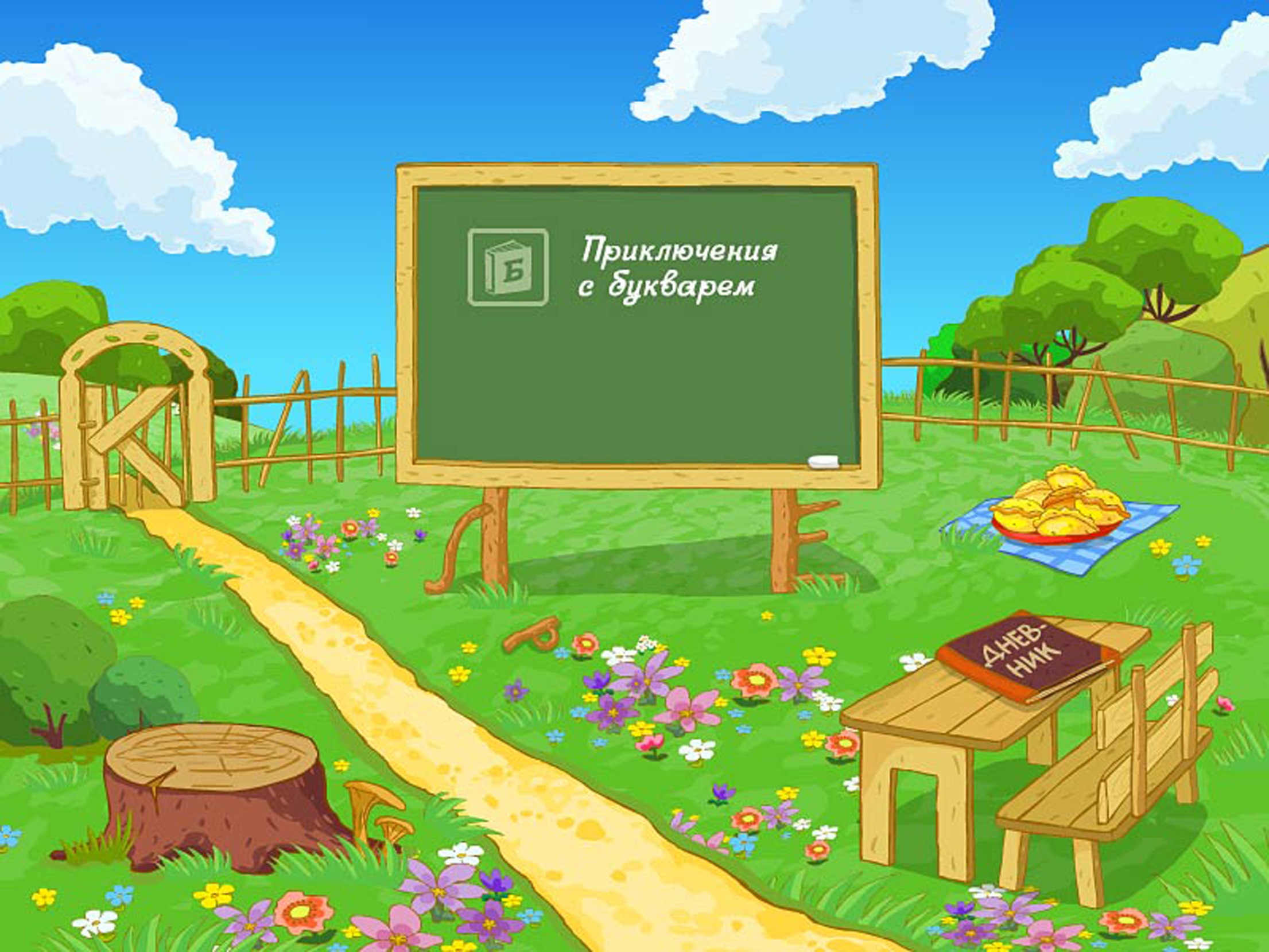 Математика
1 класс
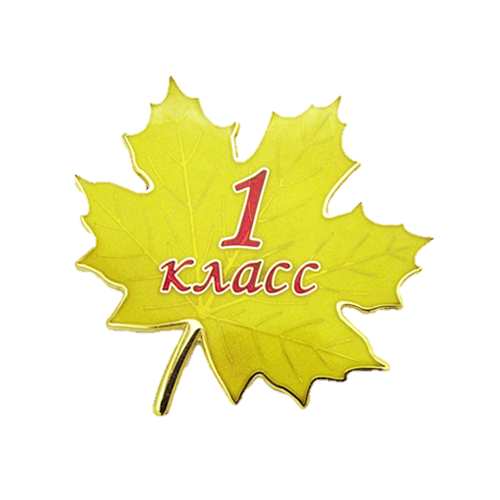 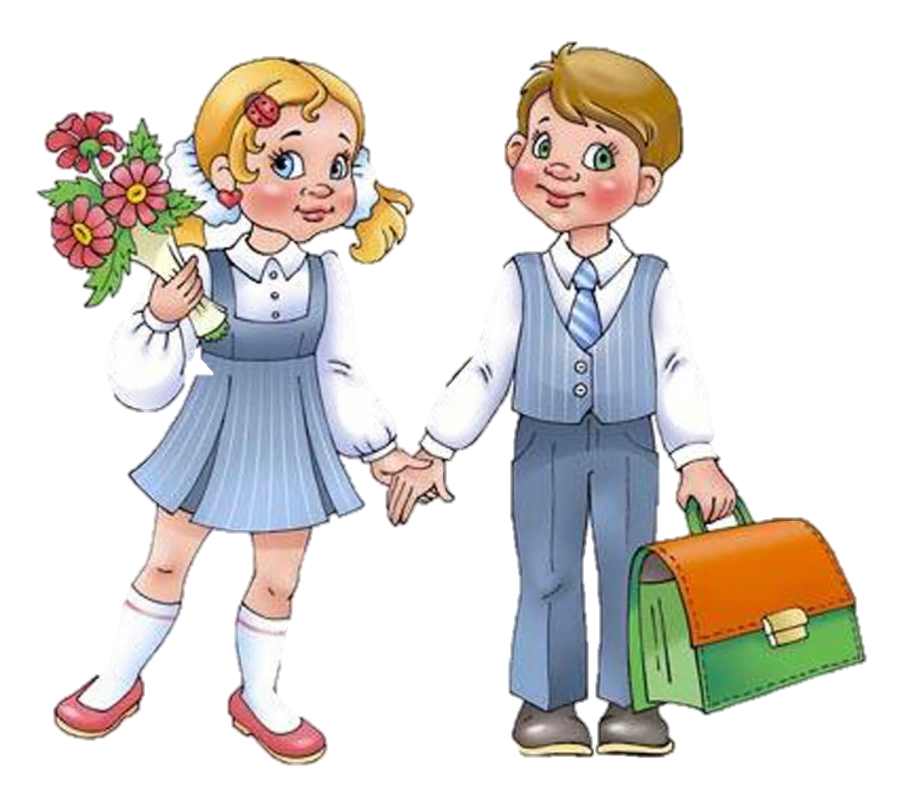 Заборик Людмила Валерьевна, 
учитель начальных классов
МБОУ СОШ №10
2
3
1
6
7
5
4
11
8
10
9
2 + 2 =   А 
5 – 3 =   Б
6 + 1 =   Ь
3 – 2 =   О
6 – 3 =   Л
2 + 3 =   С
4 + 2 =    Т
3 + 3 =   Ц  
4 – 3 =   Г
6 – 4 =   Р 
2 + 2 =   Н  
6 + 1 =   А
5 – 2 =   А 
2 + 3 =   И
А   2 + 2 =
Б   5 – 3 =
 Ь  6 + 1 =
О   3 – 2 =
Л   6 – 3 =
 С  2 + 3 =
 Т   4 + 2 =
Ц  3 + 3 = 
Г   4 – 3 =
Р   6 – 4 = 
Н  2 + 2 = 
А  6 + 1 =
А  5 – 2 =
И  2 + 3 =
6
4
1
2
2
7
4
1
7
3
3
5
5
6
граница
область
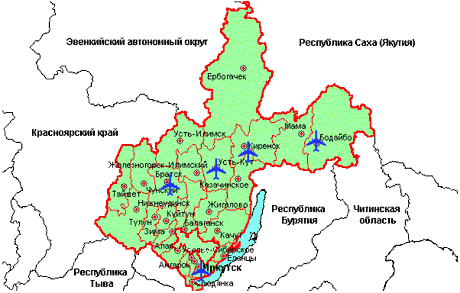 6
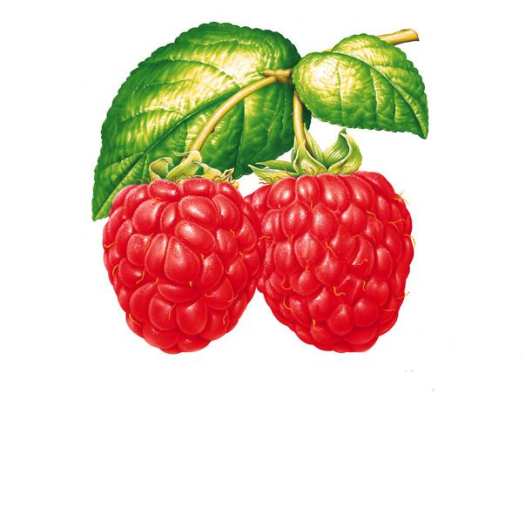 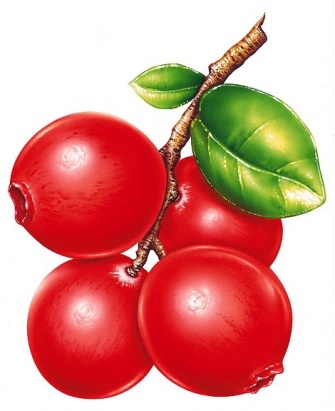 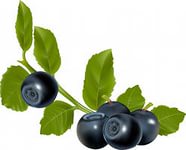 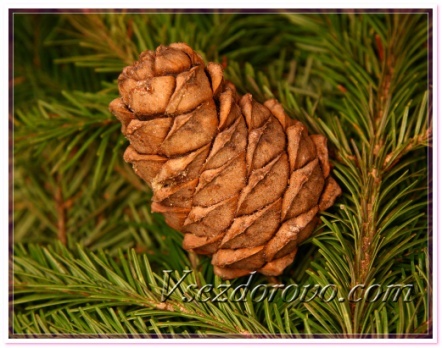 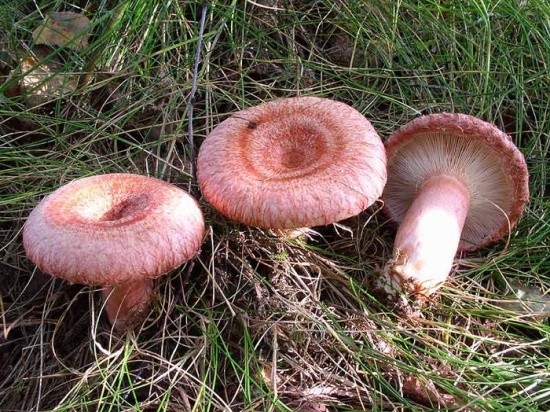 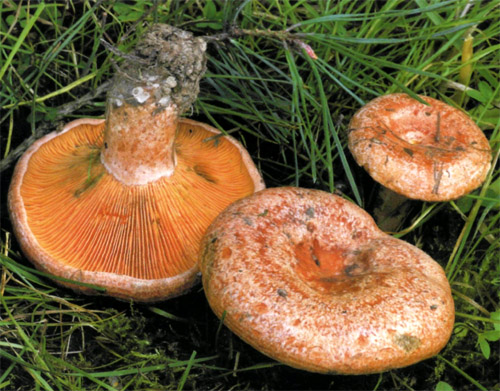 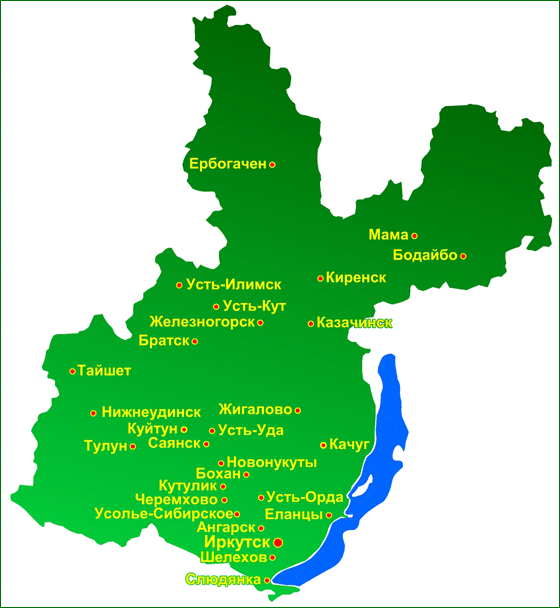 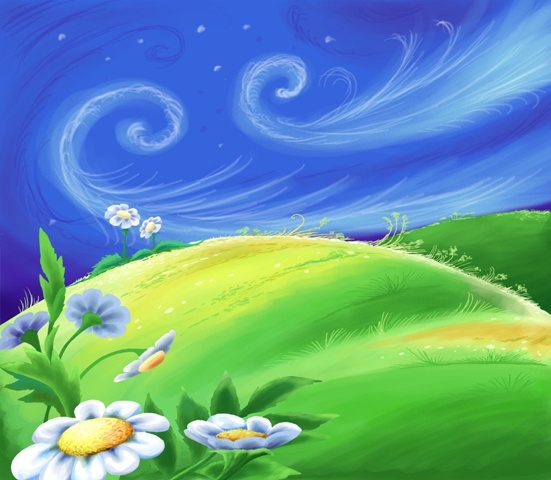 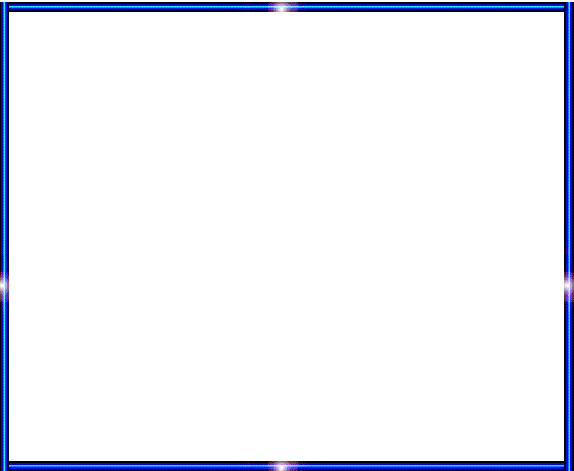 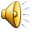 ФИЗМИНУТКА
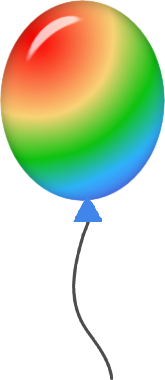 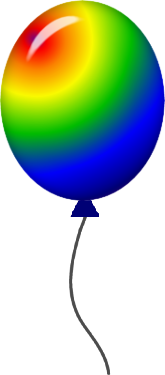 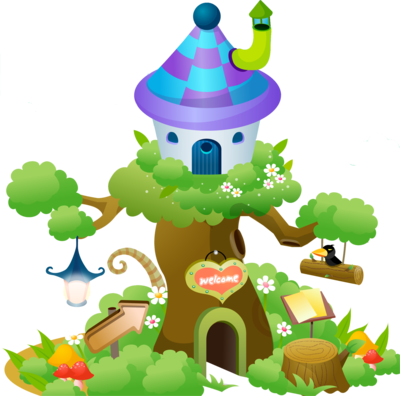 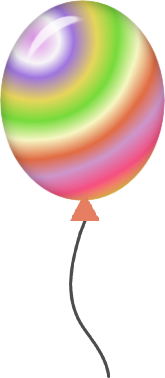 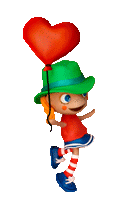 «СТРАНА ЧУДЕС»
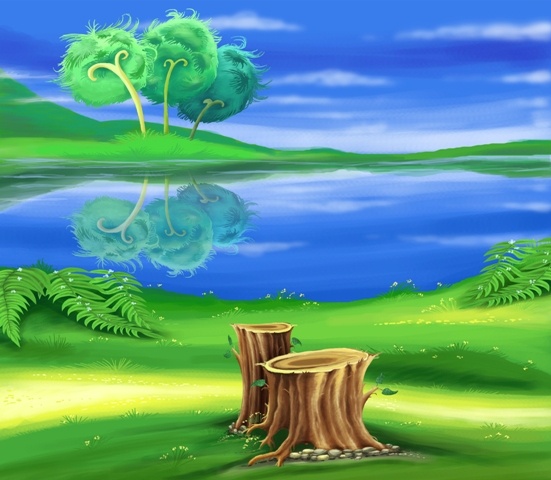 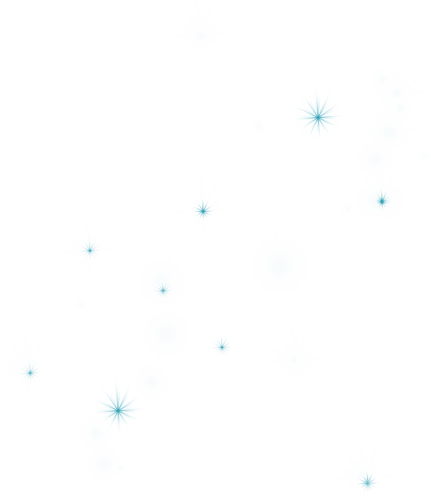 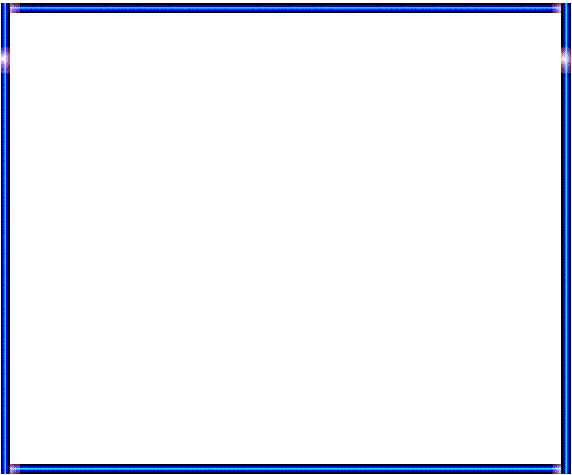 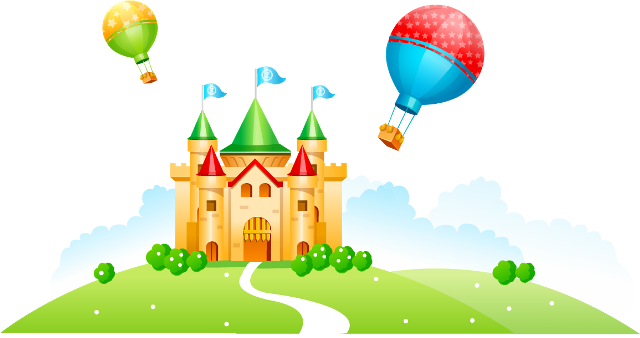 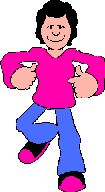 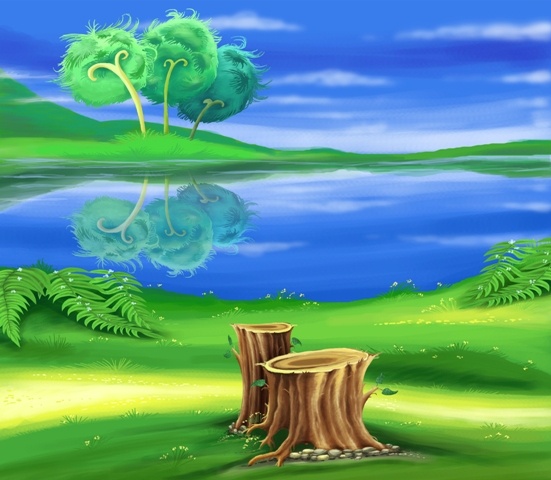 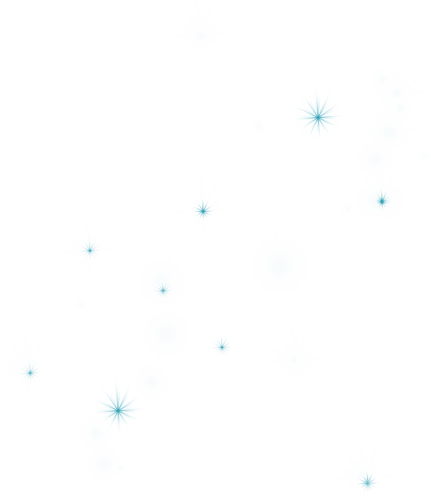 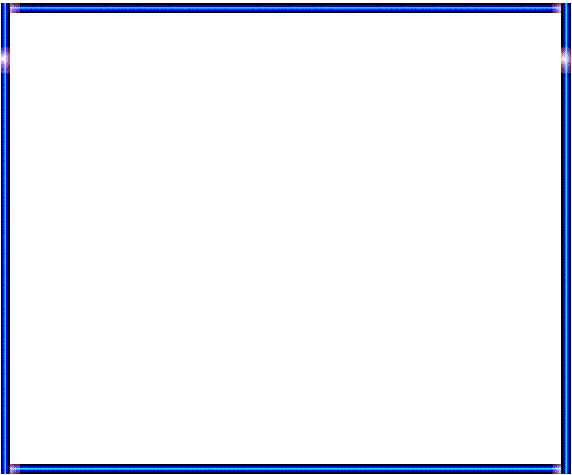 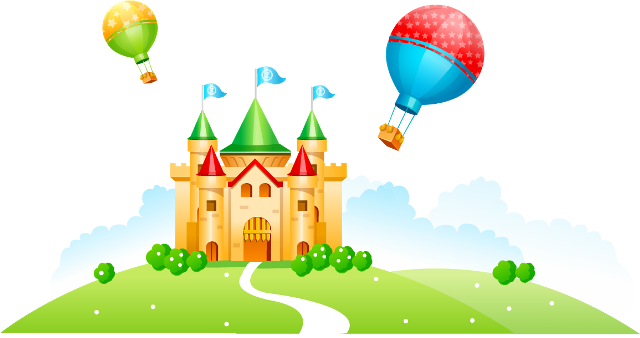 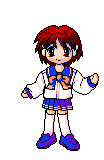 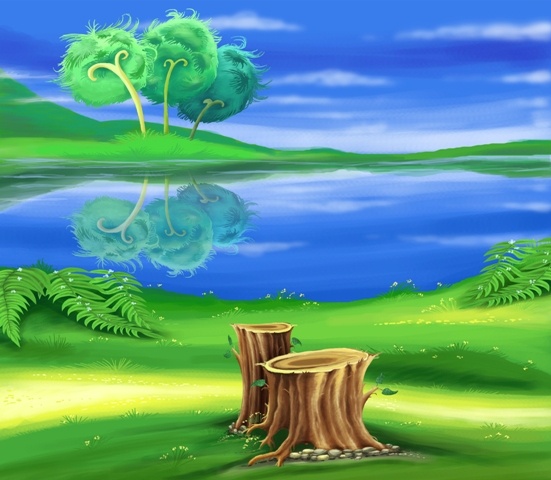 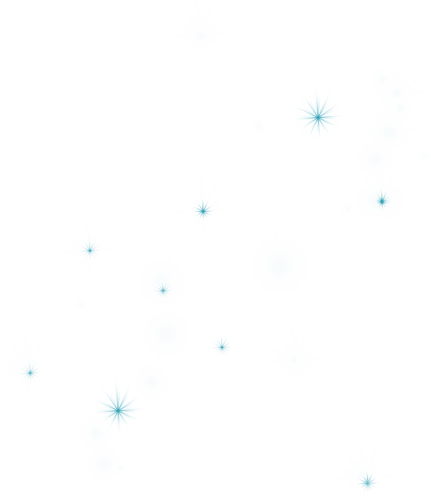 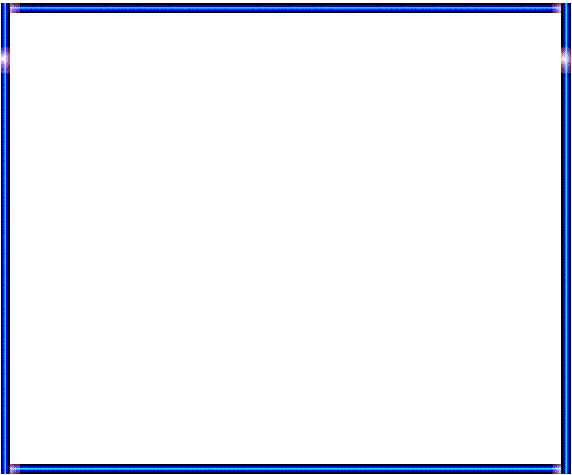 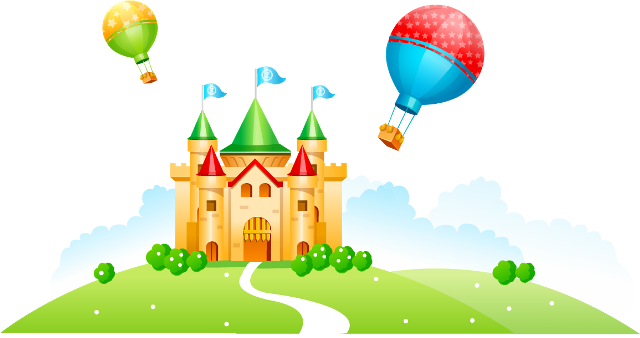 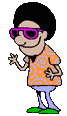 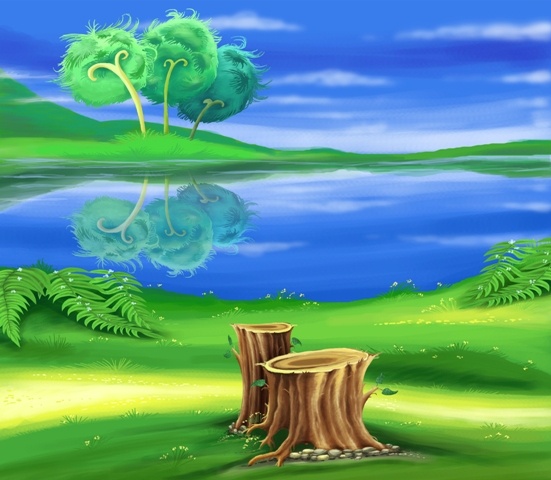 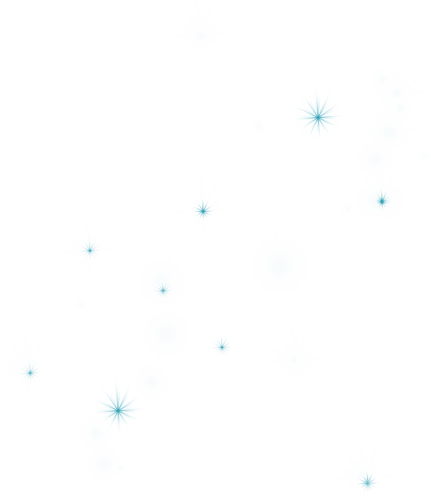 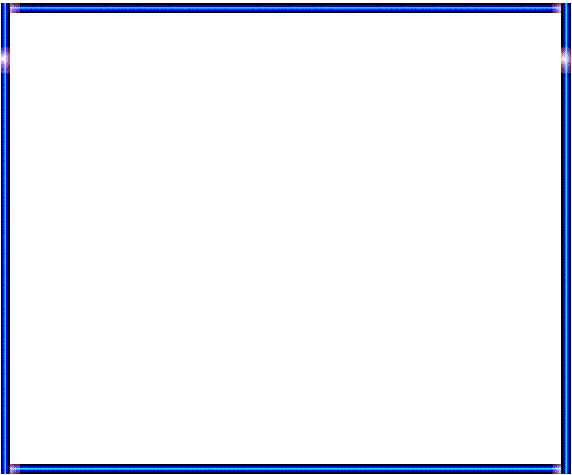 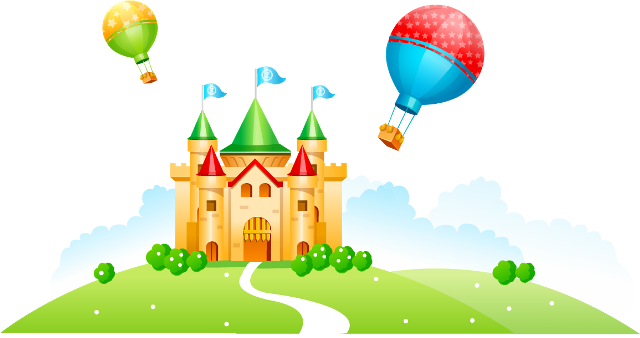 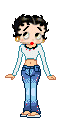 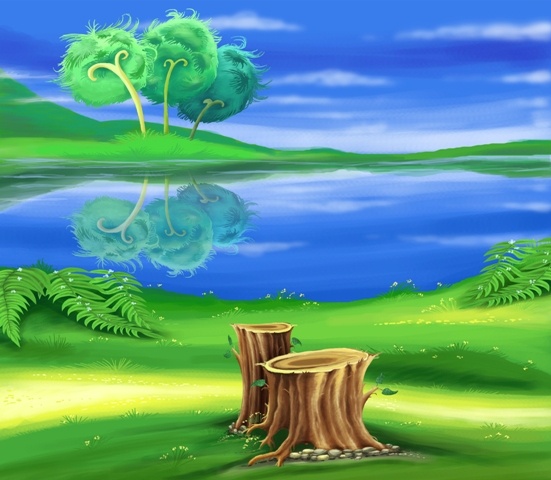 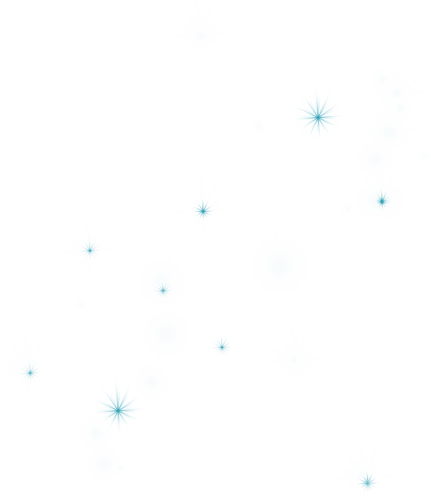 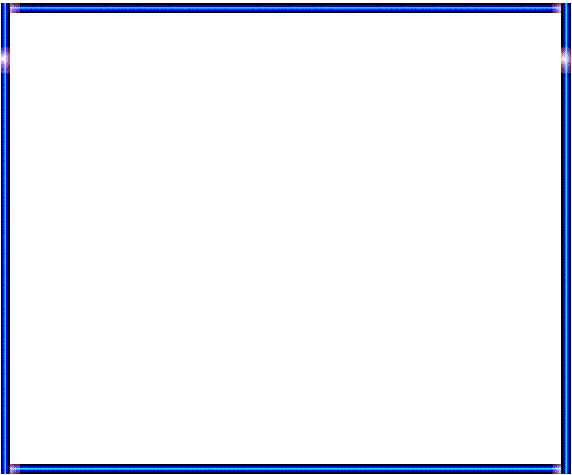 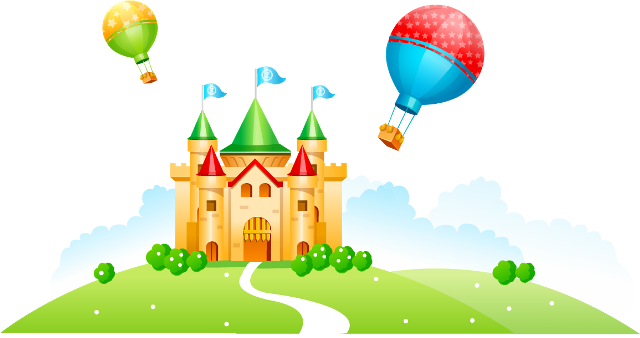 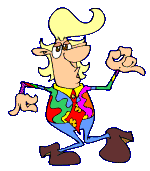 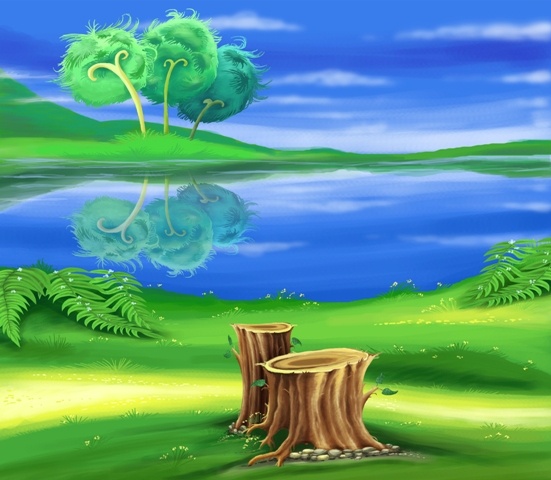 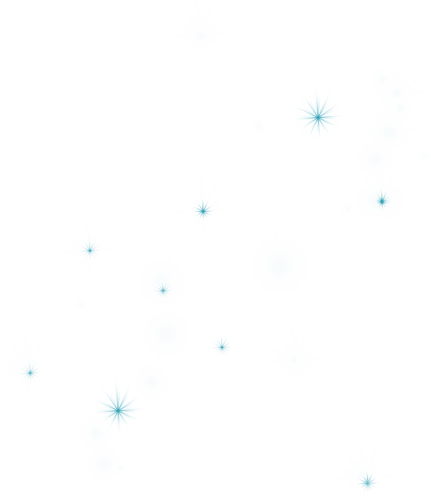 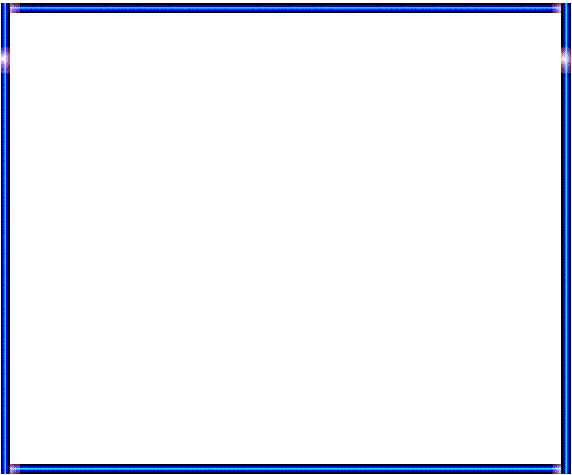 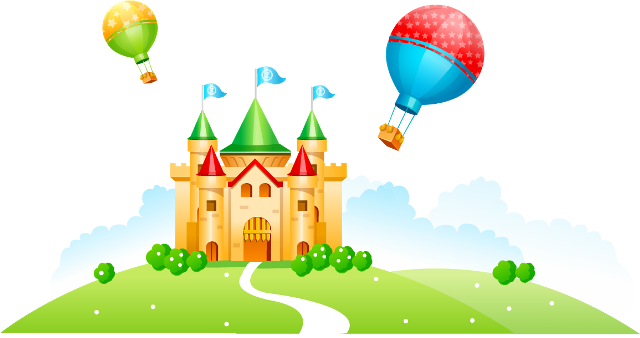 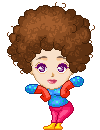 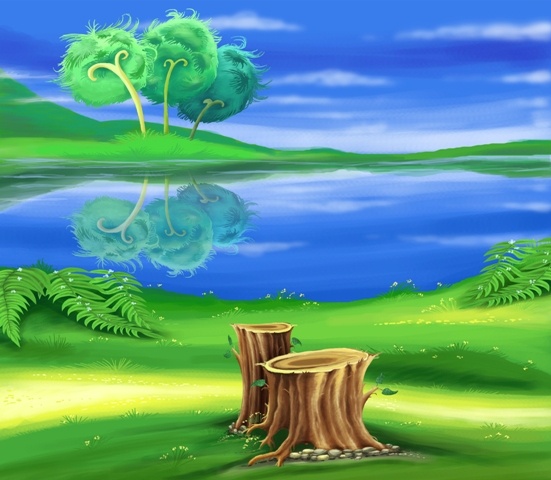 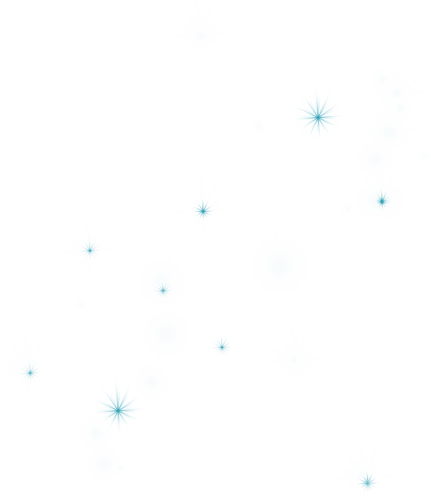 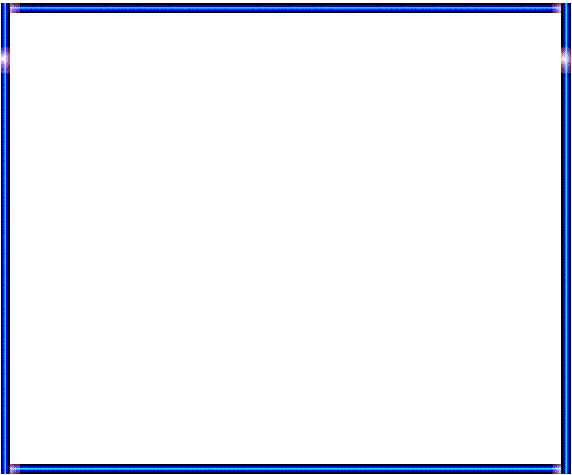 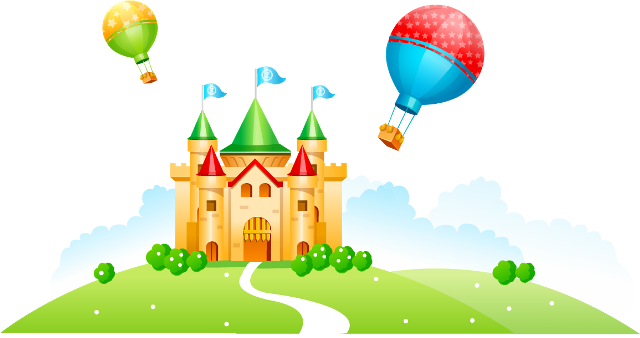 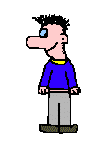 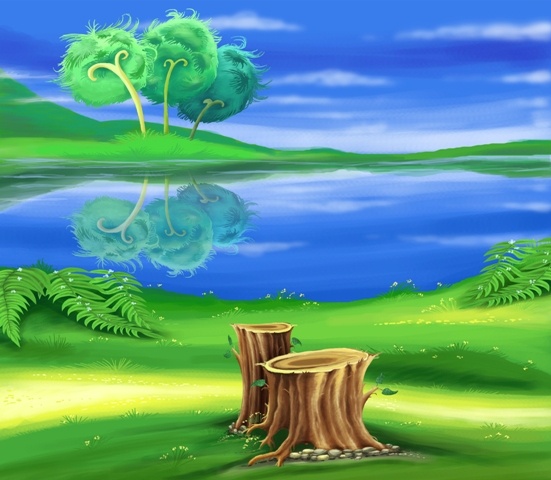 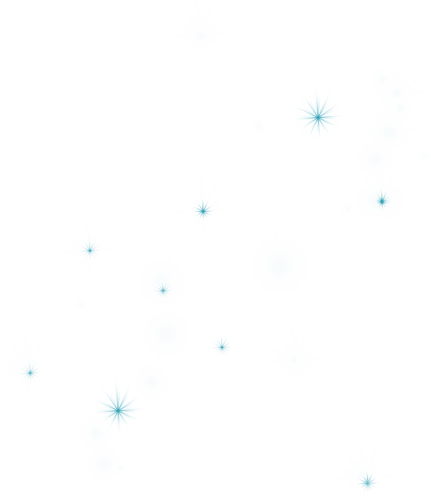 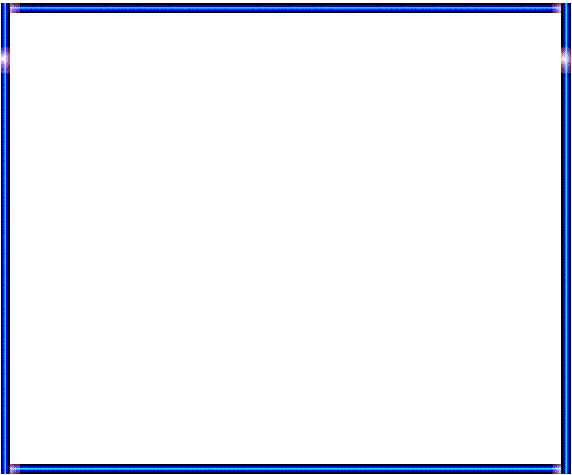 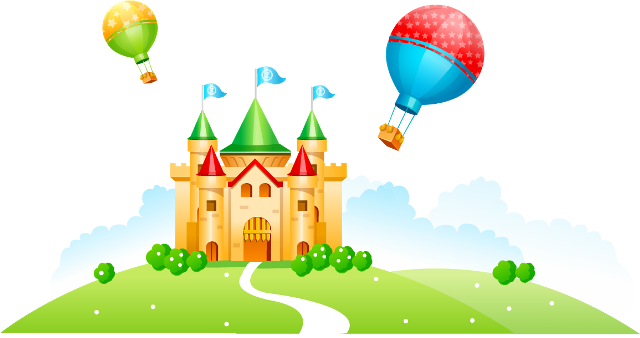 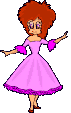 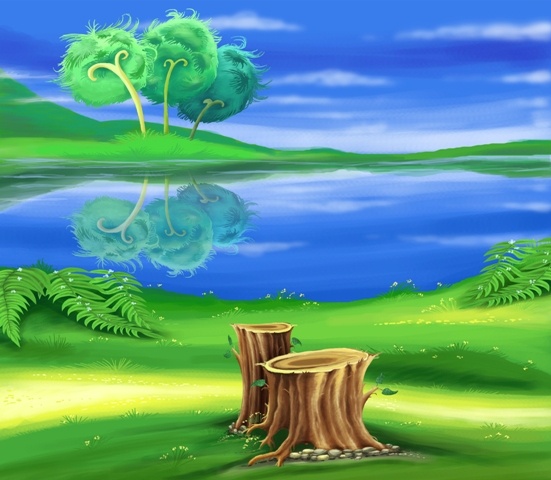 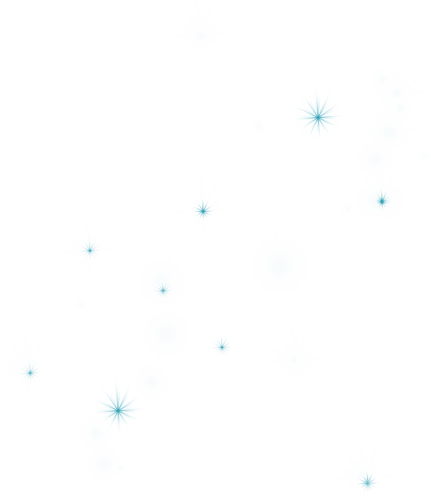 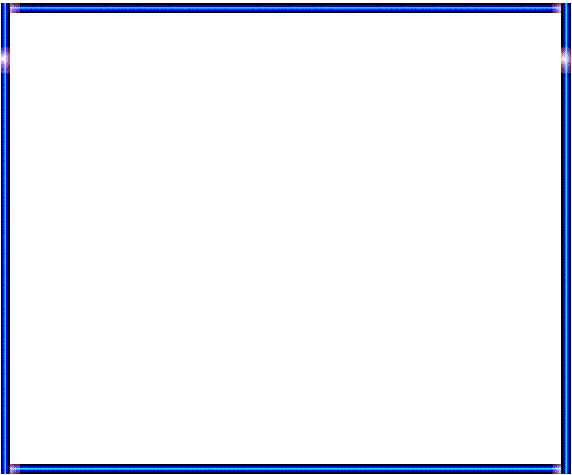 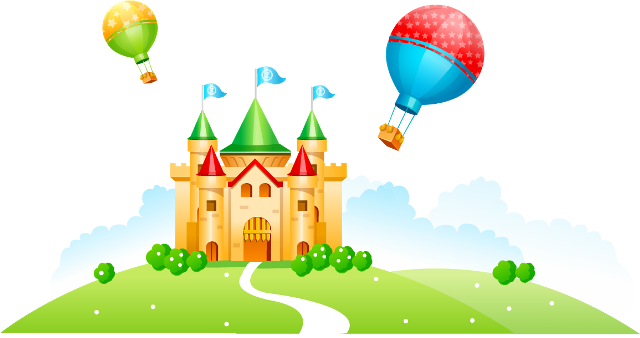 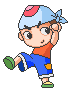 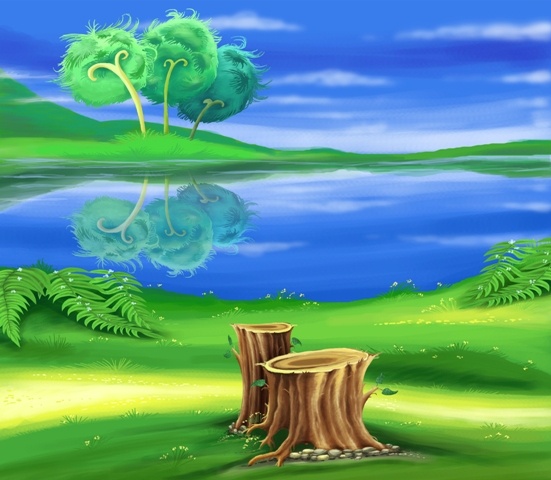 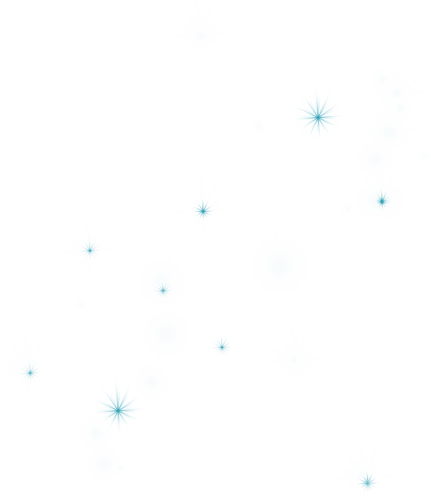 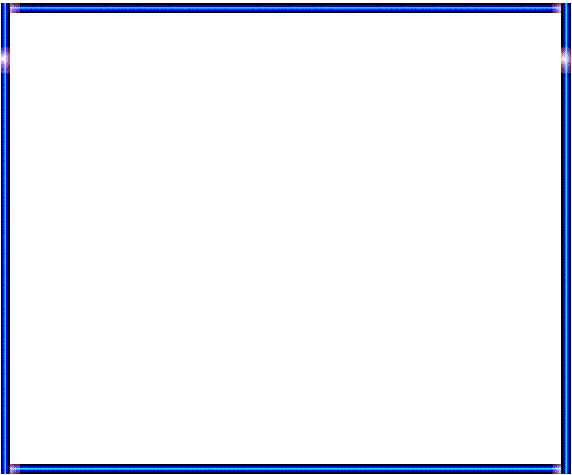 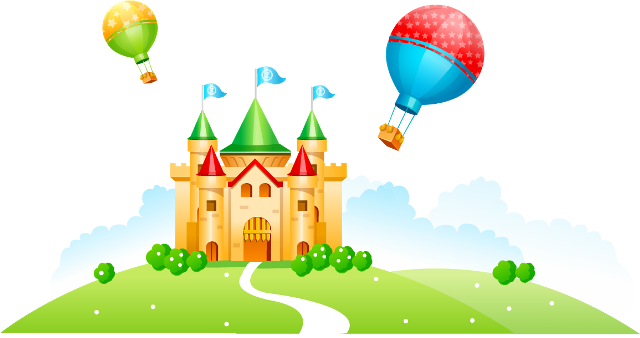 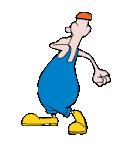 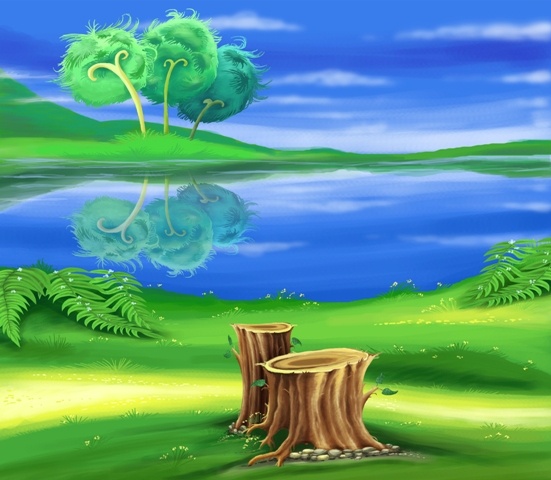 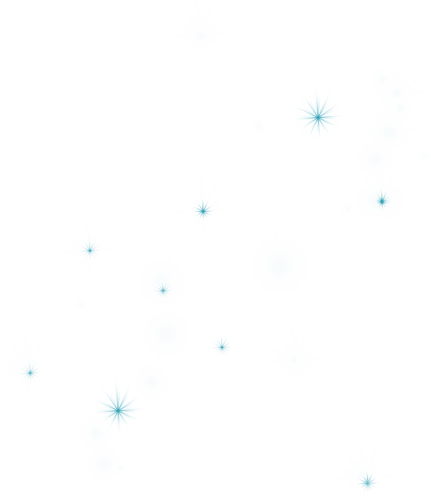 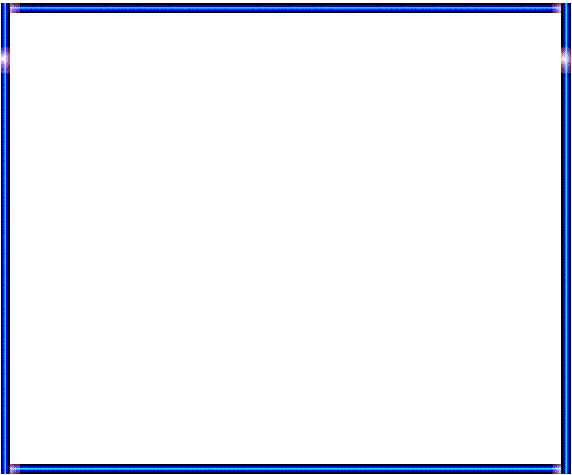 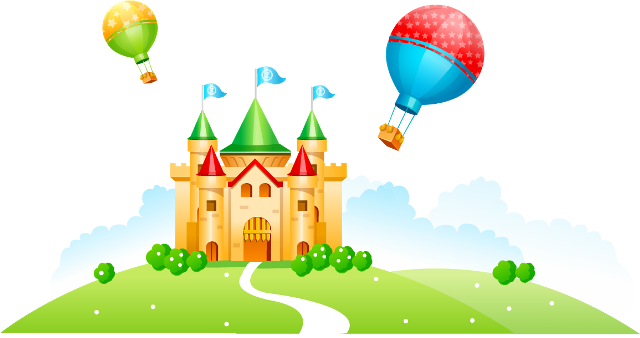 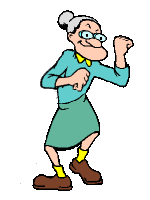 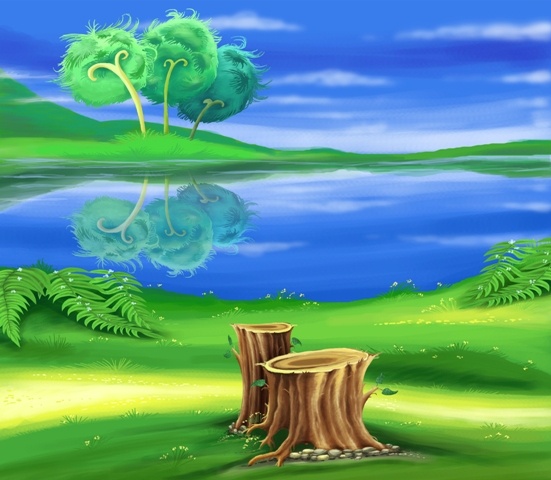 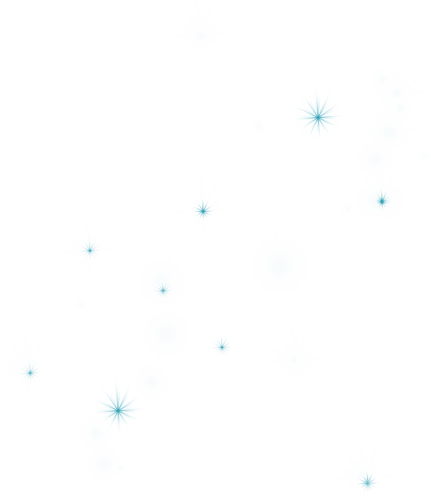 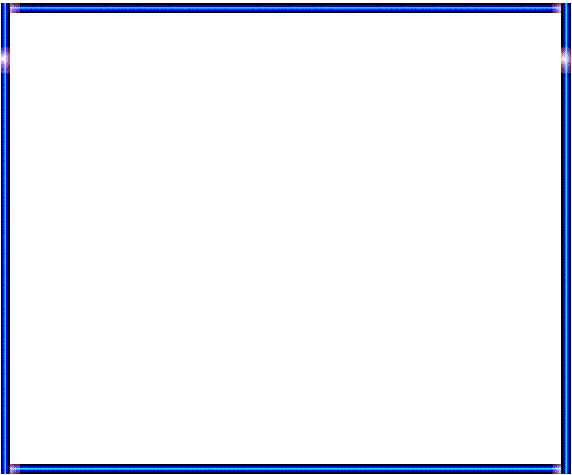 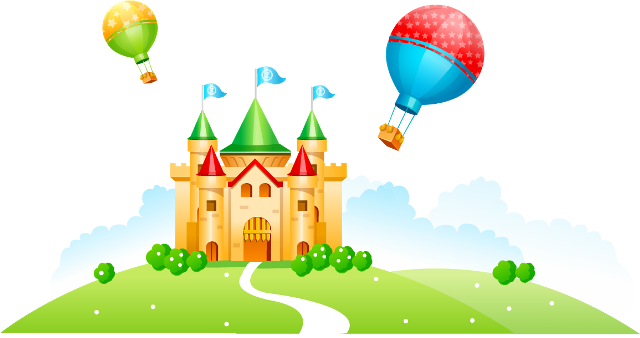 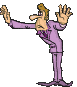 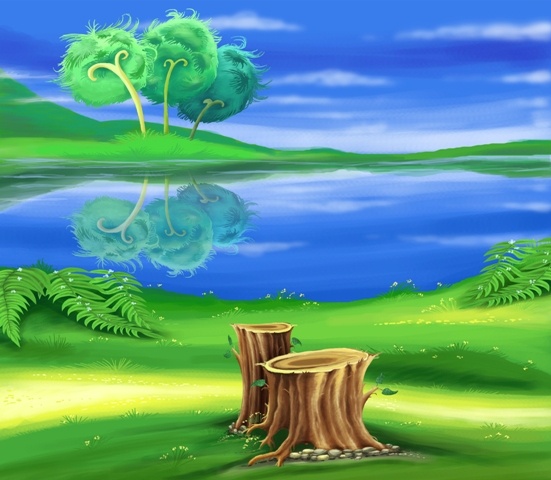 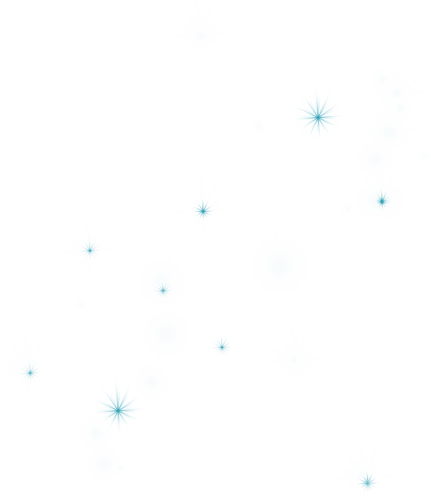 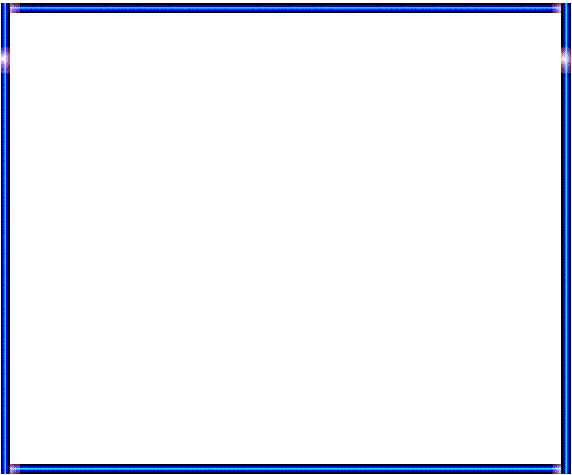 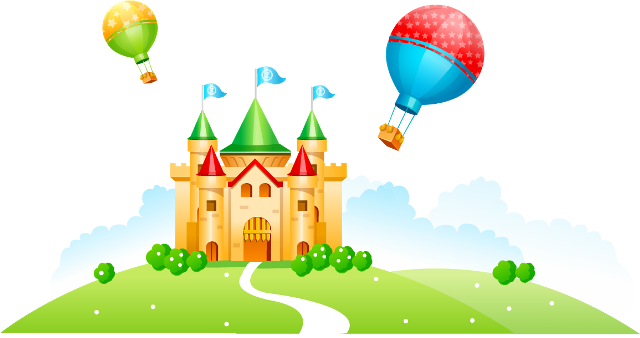 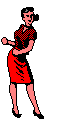 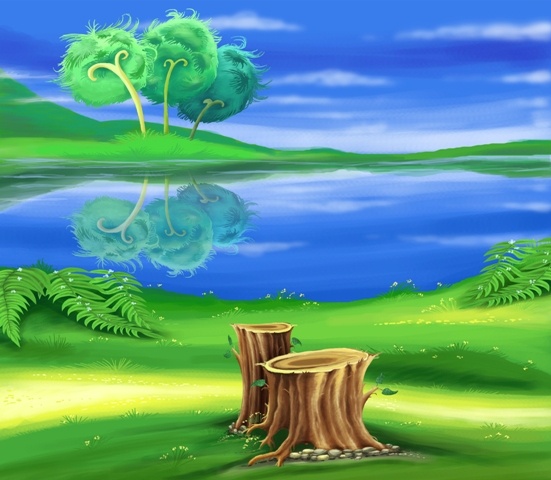 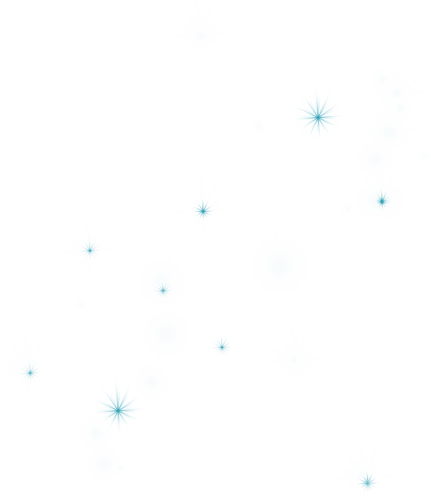 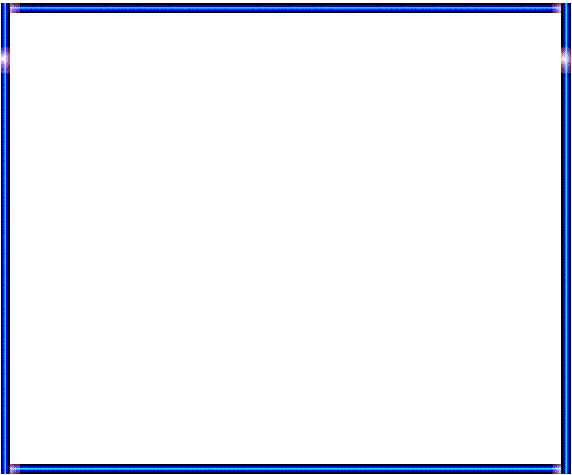 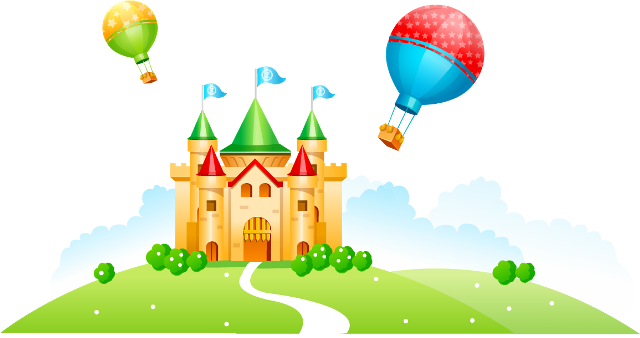 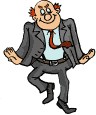 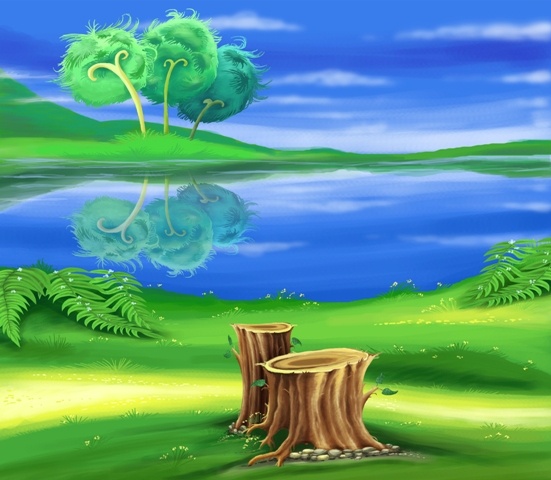 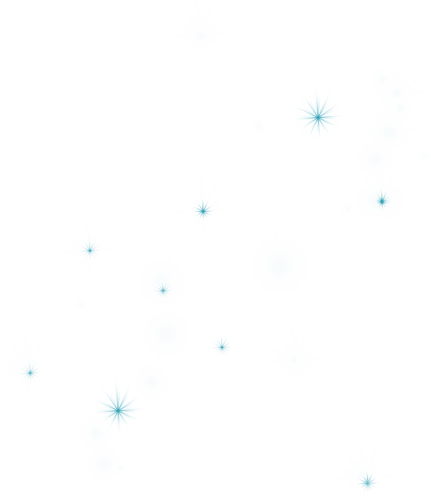 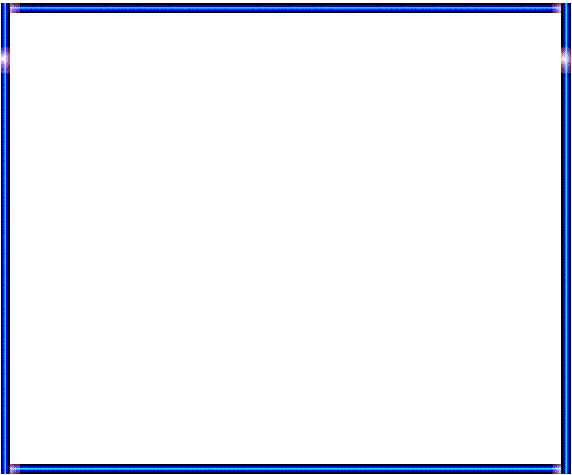 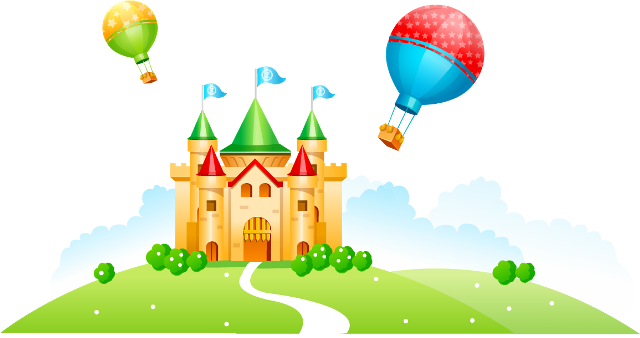 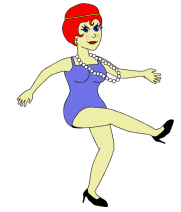 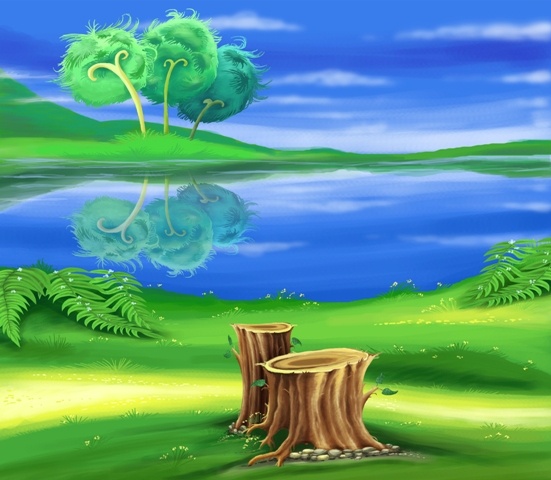 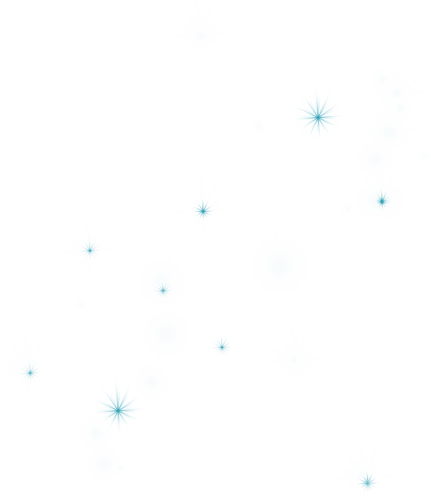 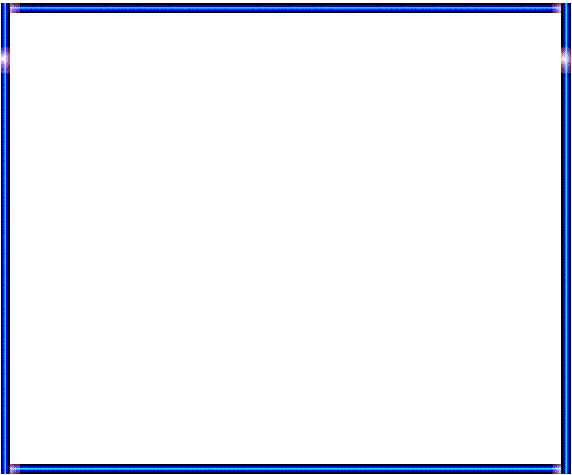 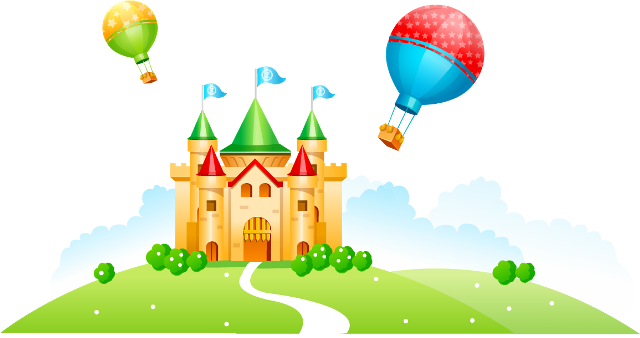 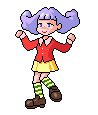 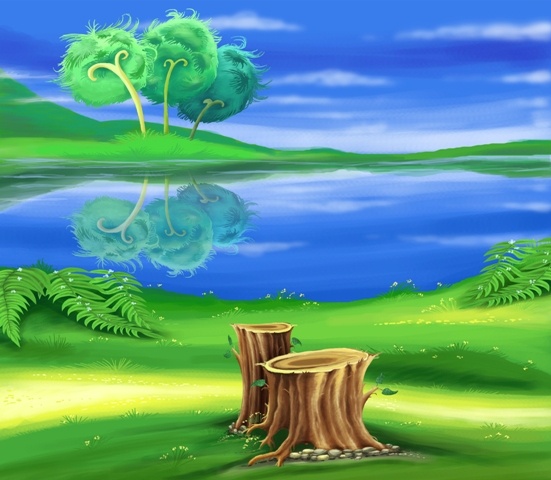 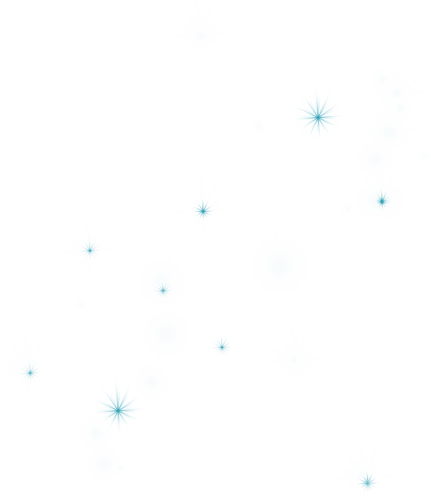 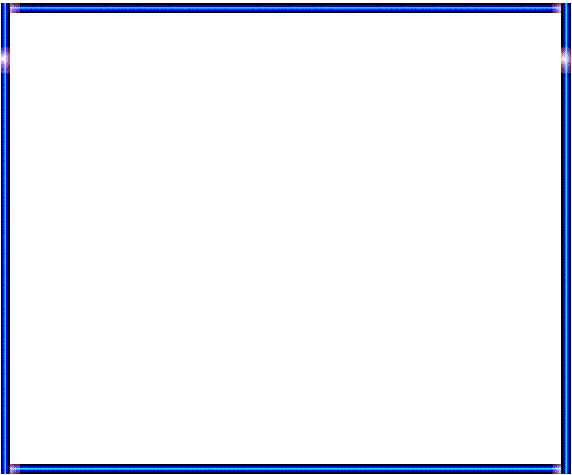 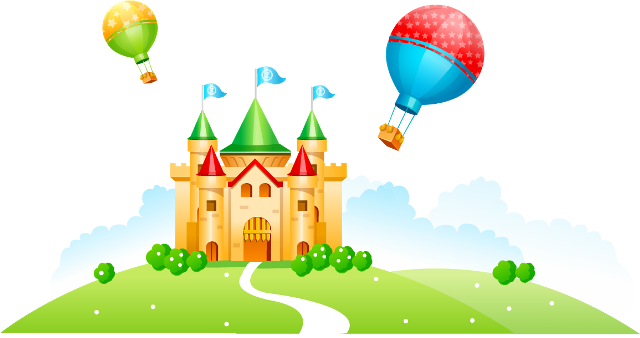 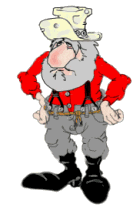 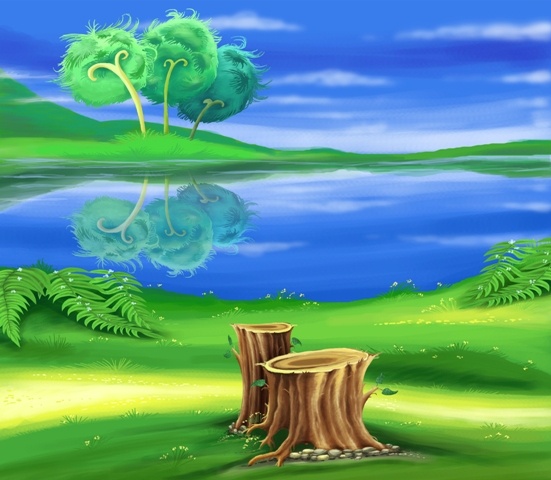 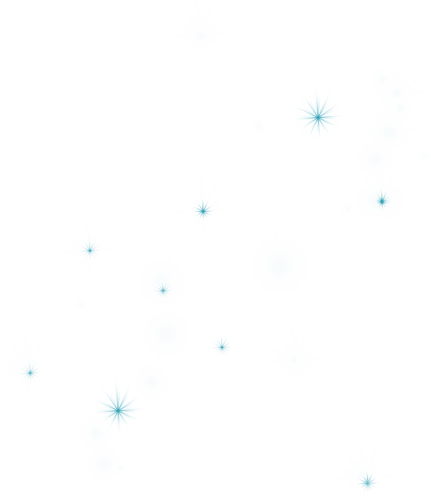 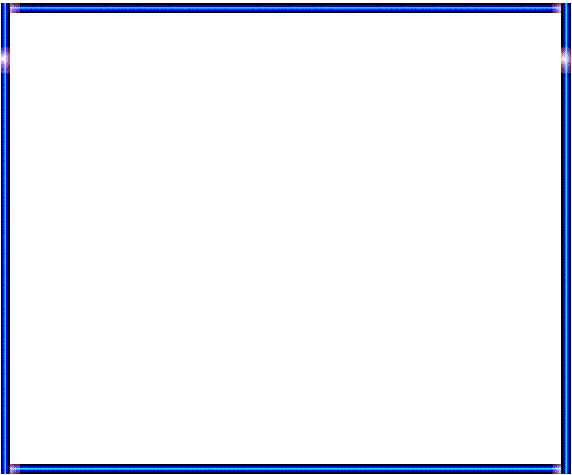 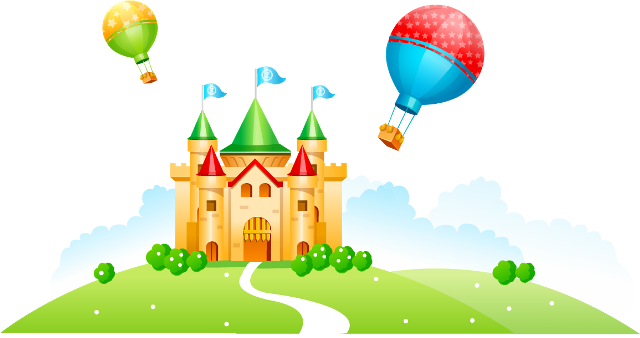 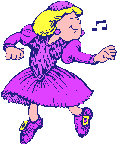 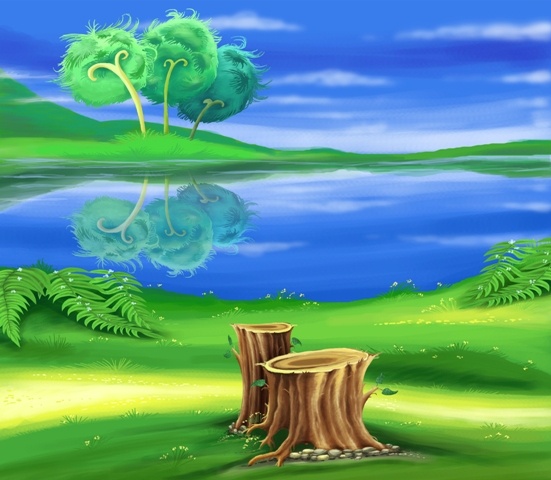 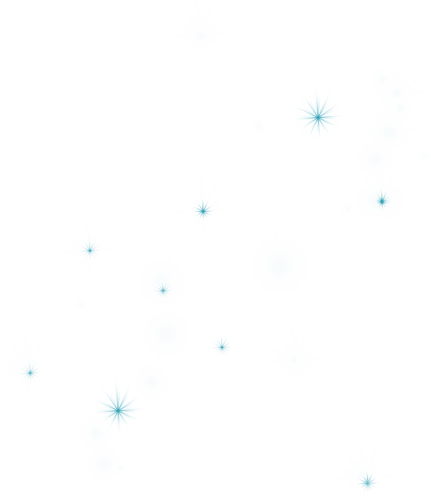 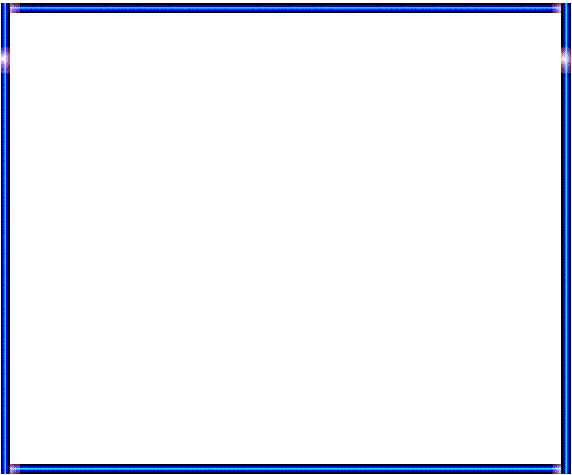 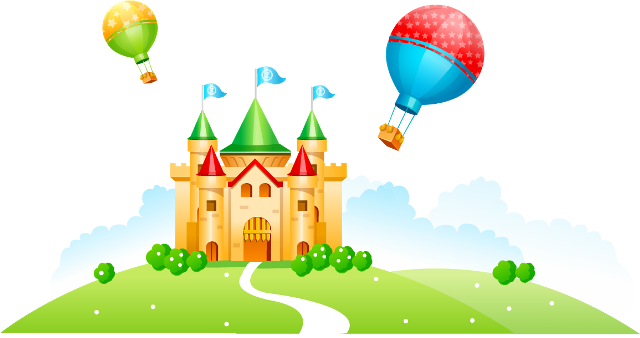 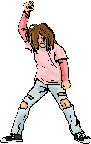 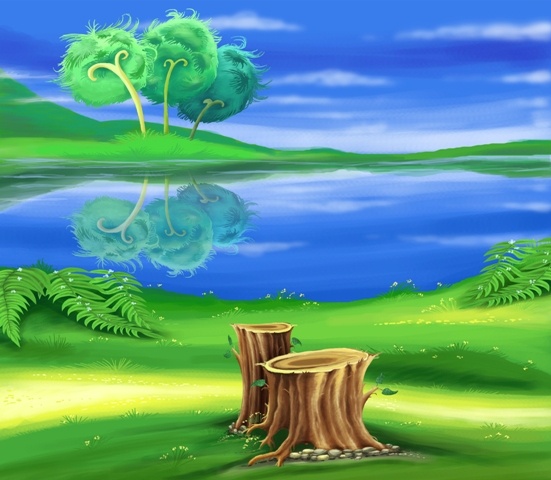 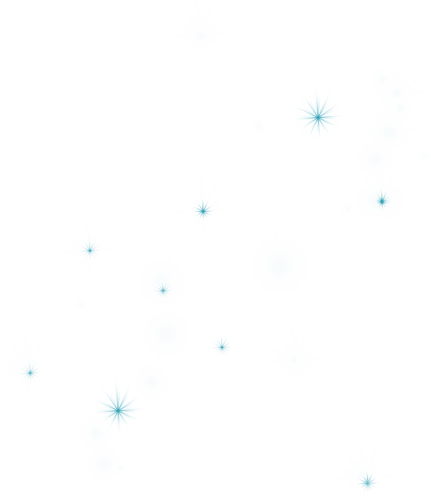 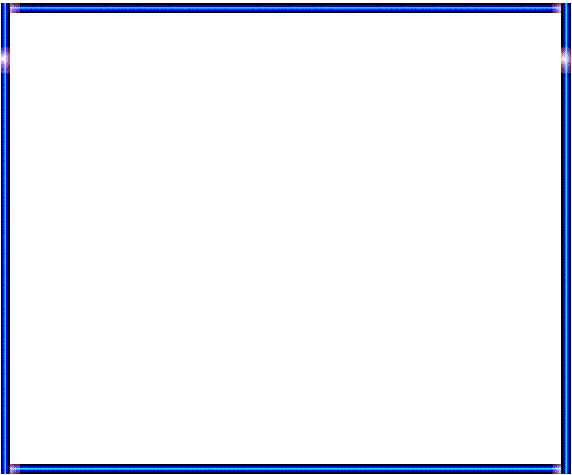 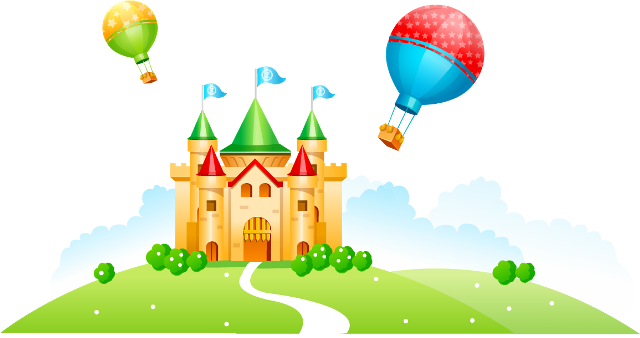 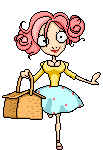 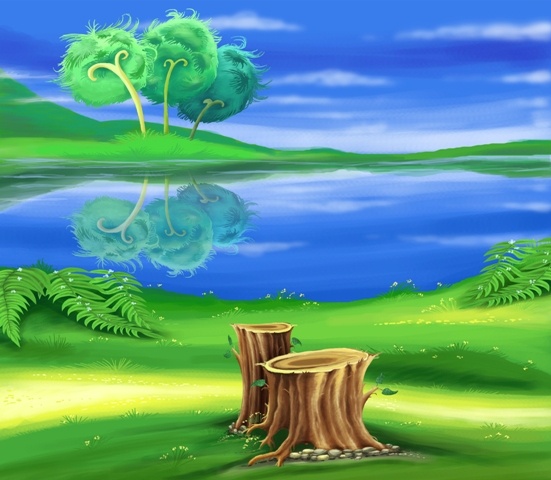 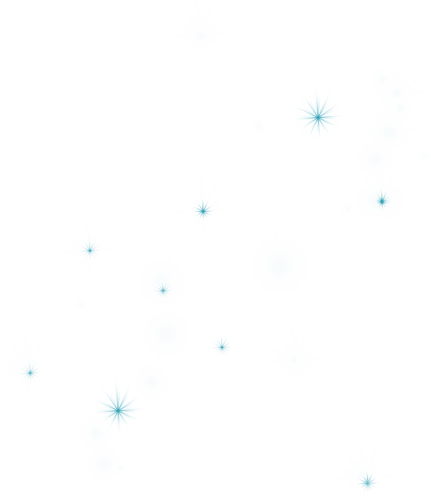 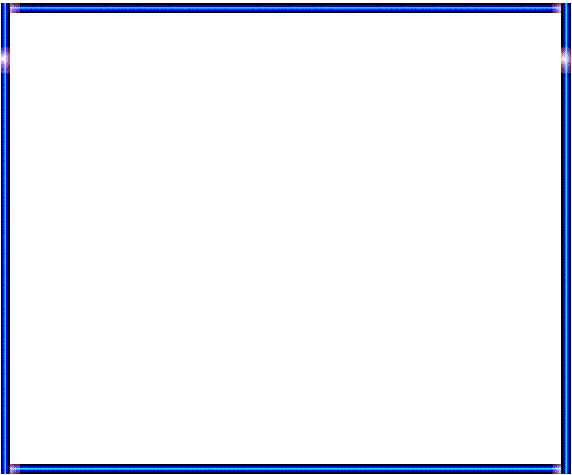 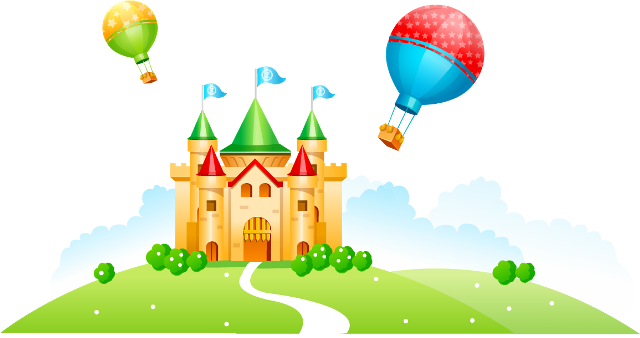 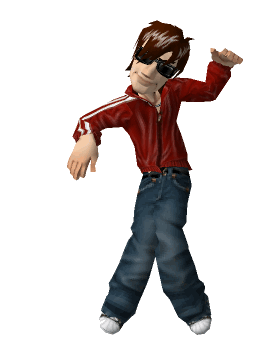 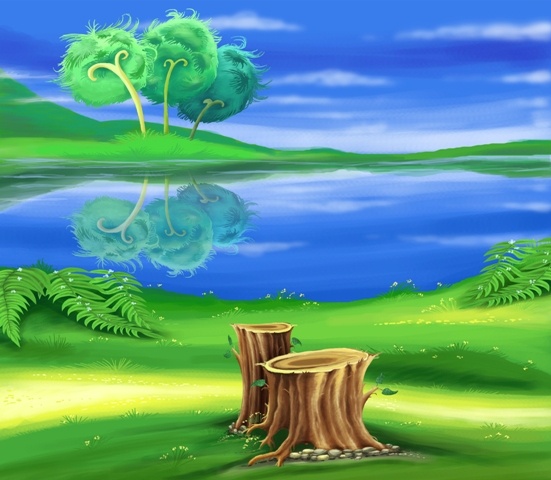 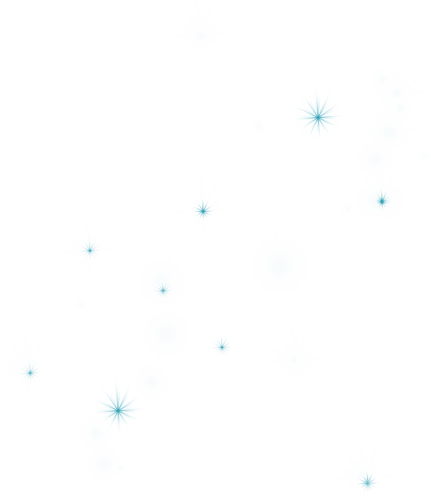 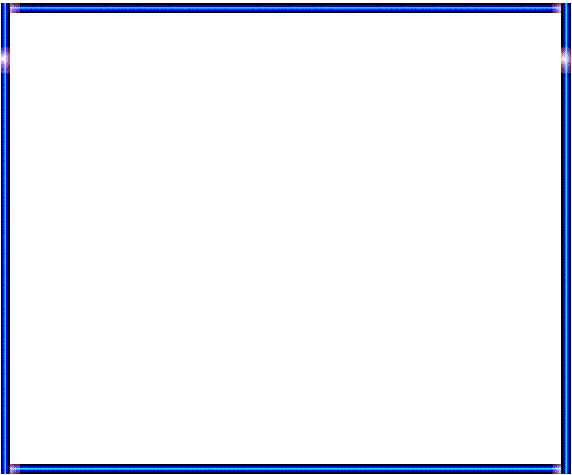 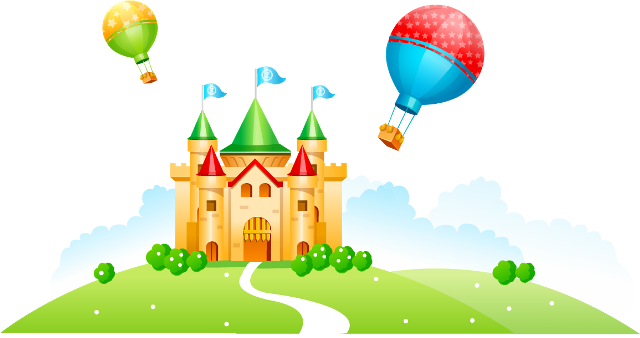 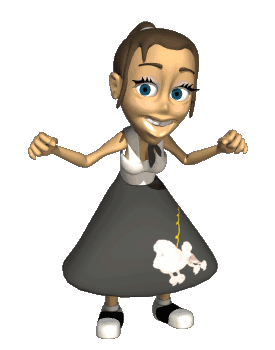 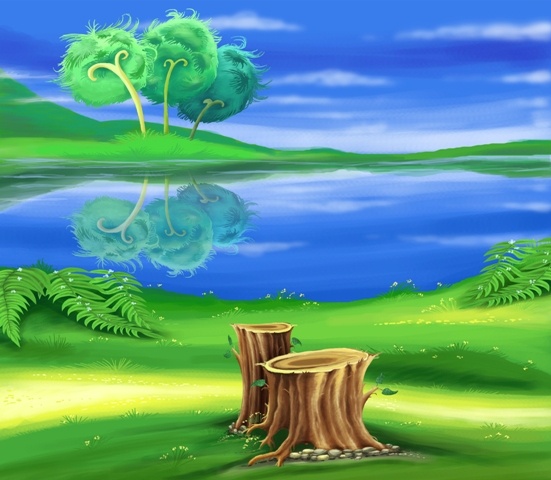 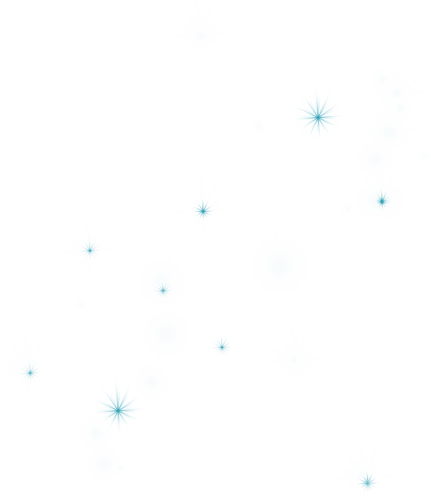 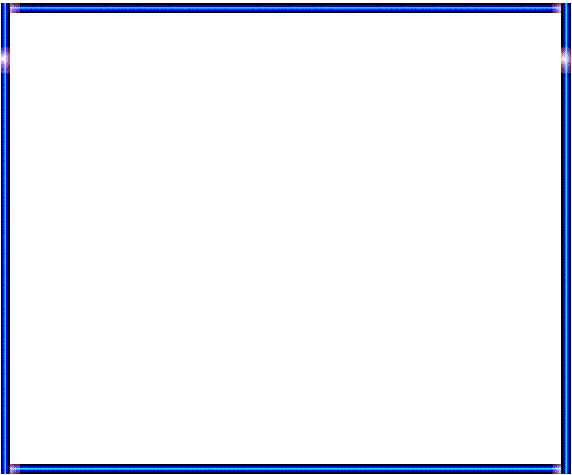 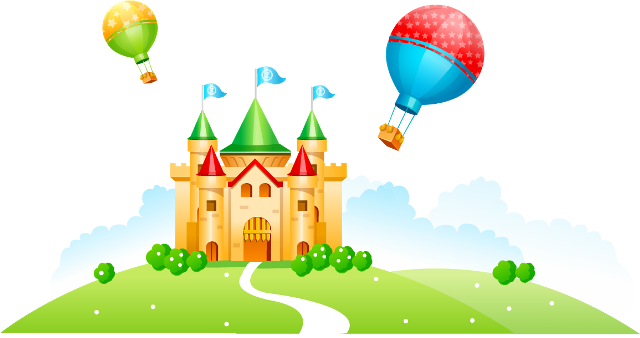 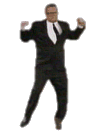 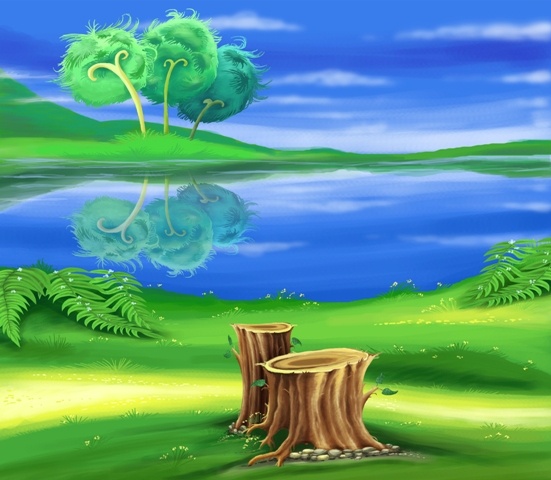 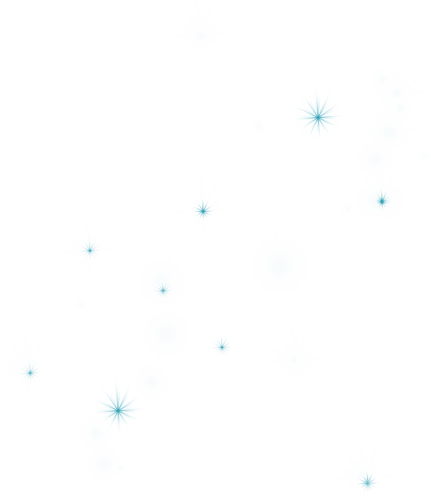 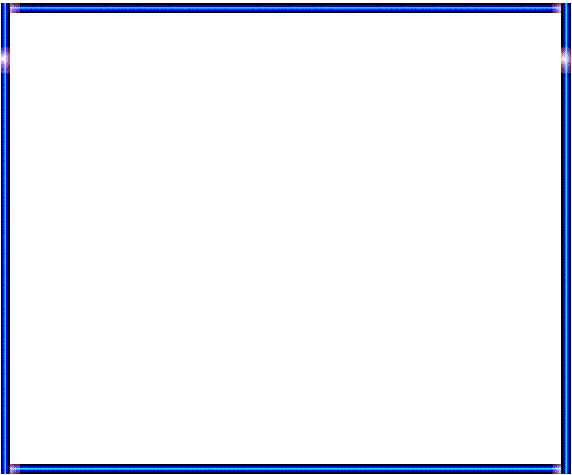 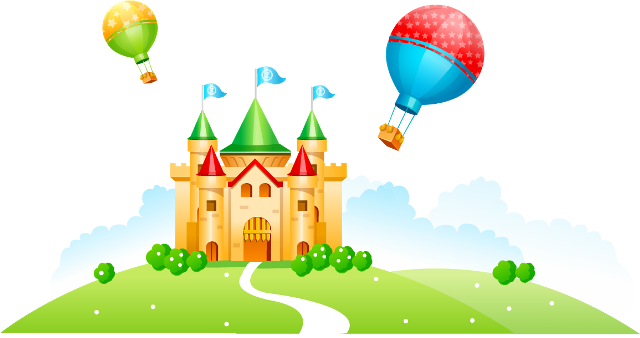 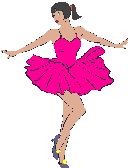 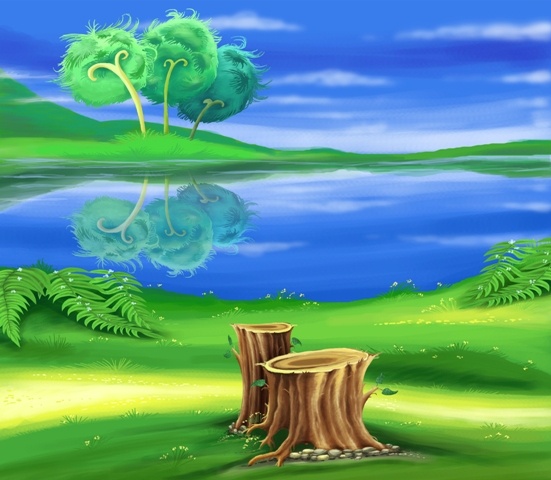 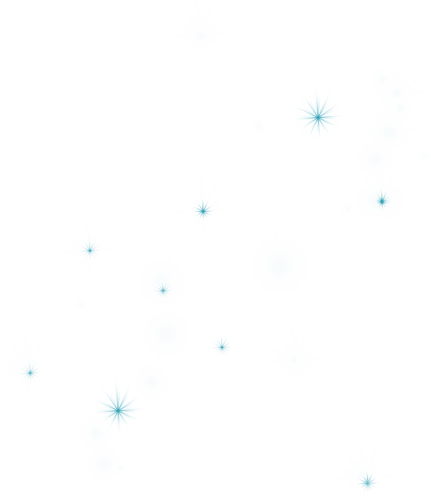 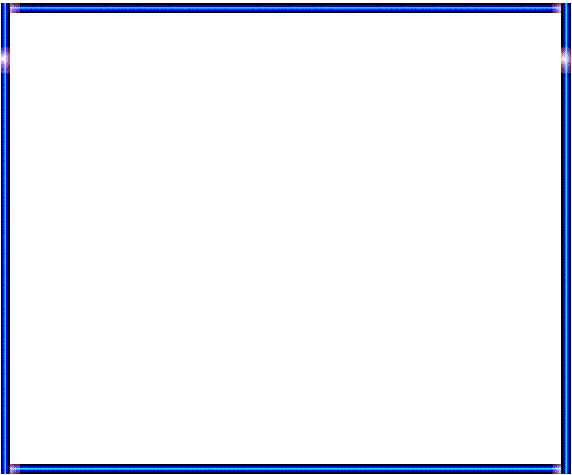 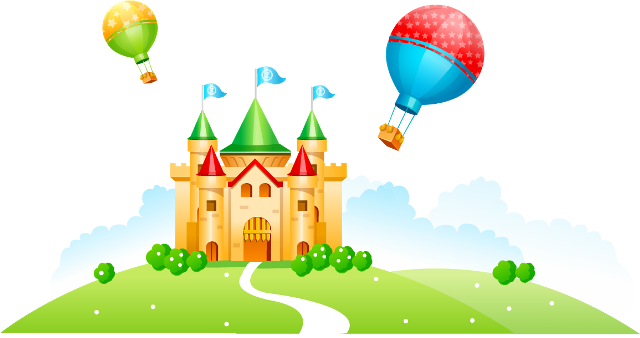 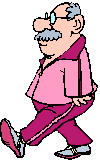 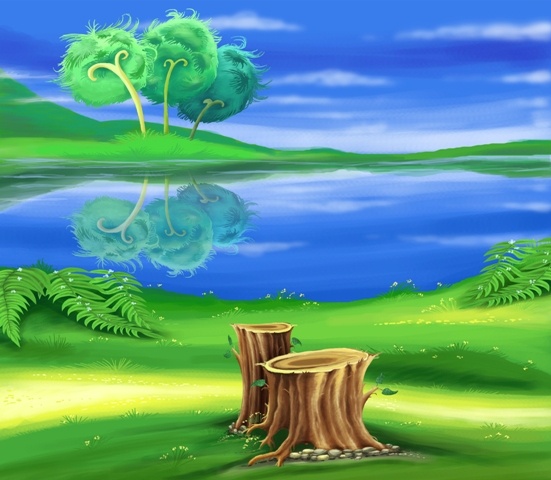 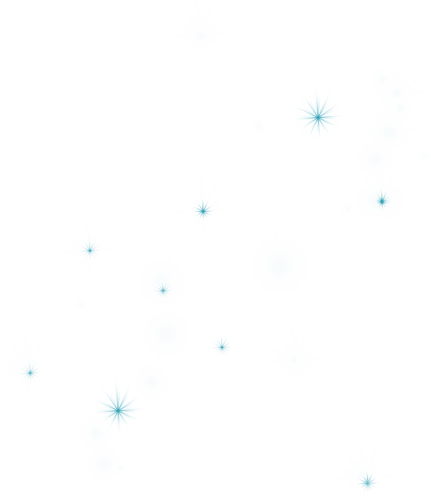 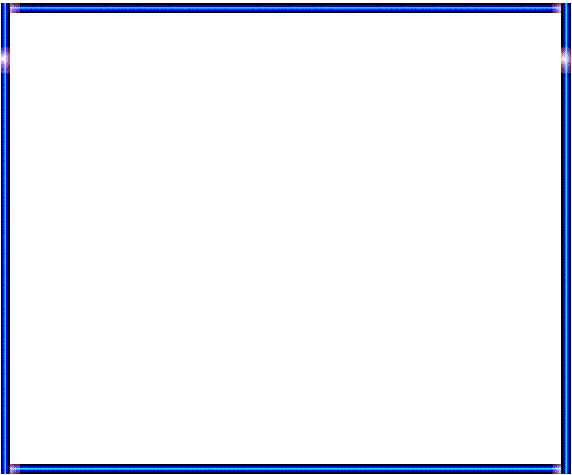 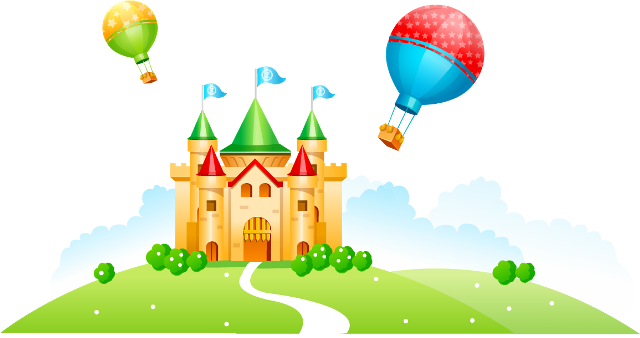 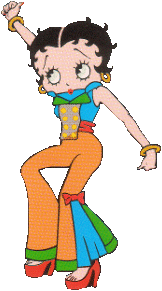 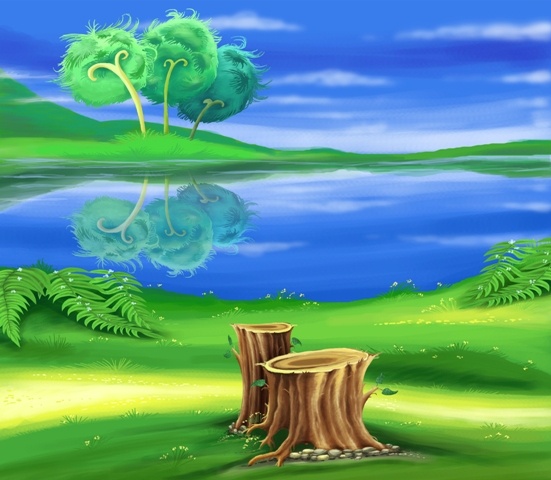 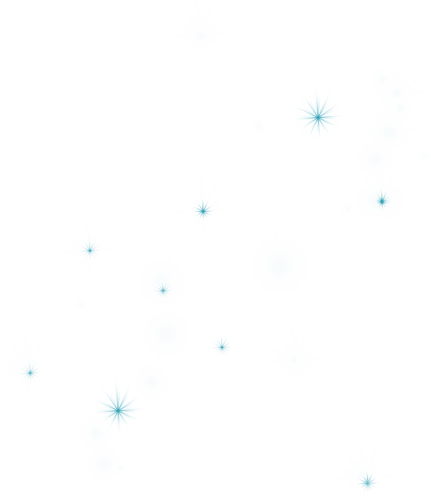 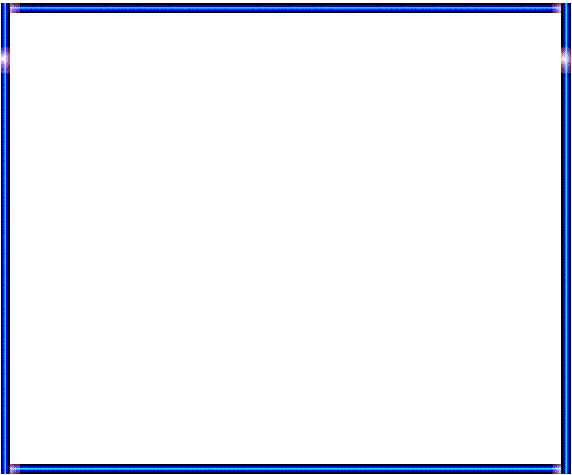 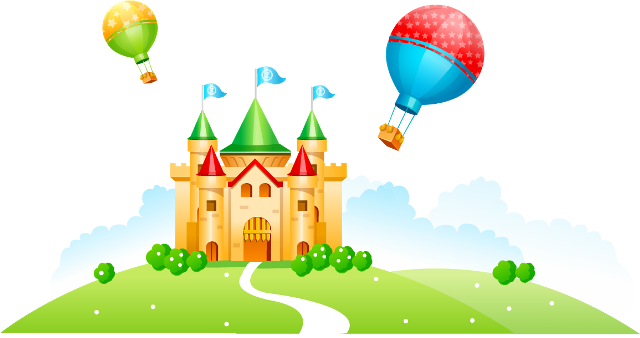 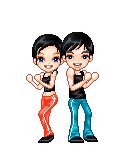 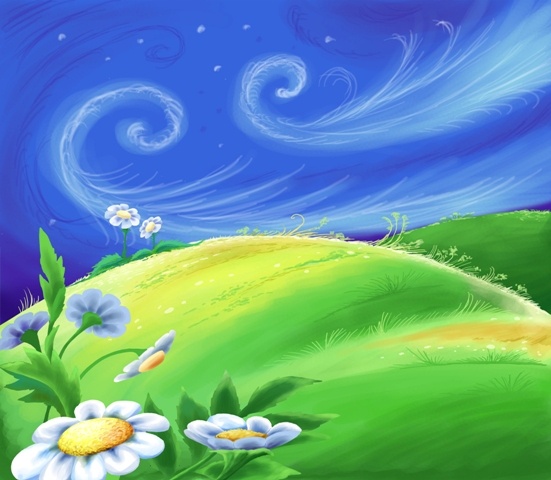 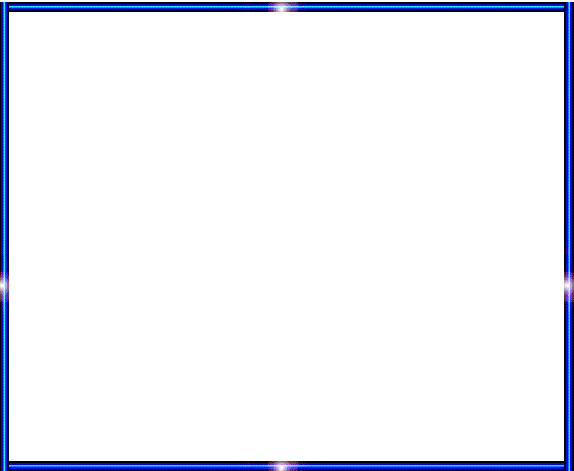 ВЕСЁЛОГО
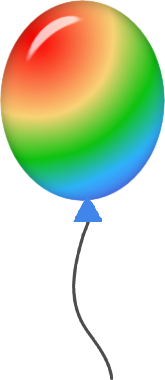 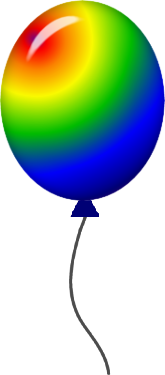 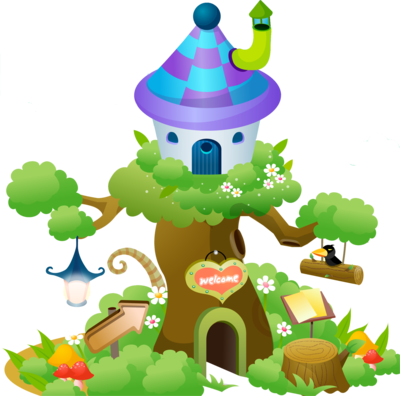 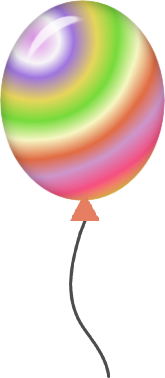 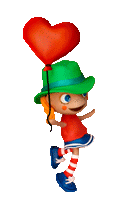 НАСТРОЕНИЯ!
1669
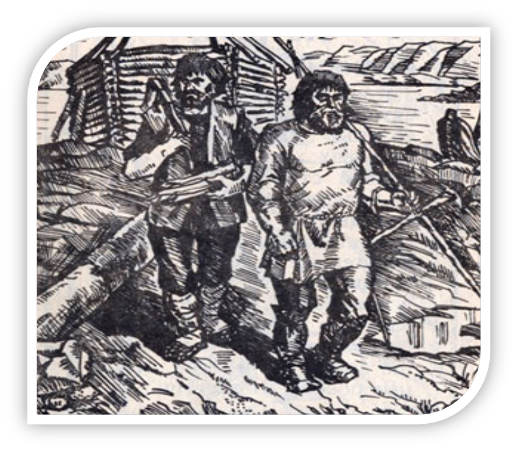 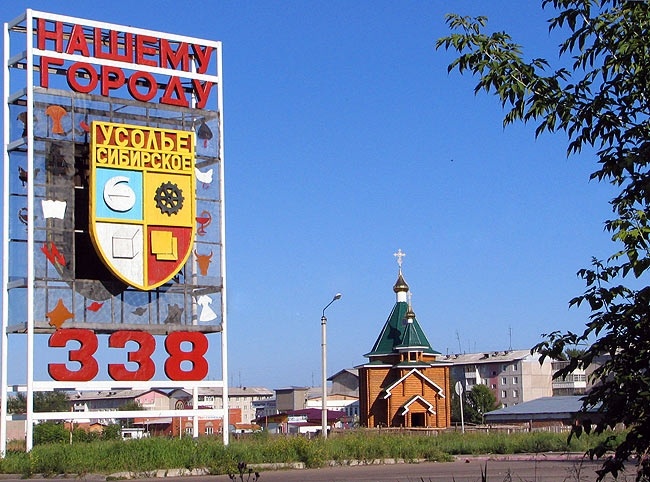 345
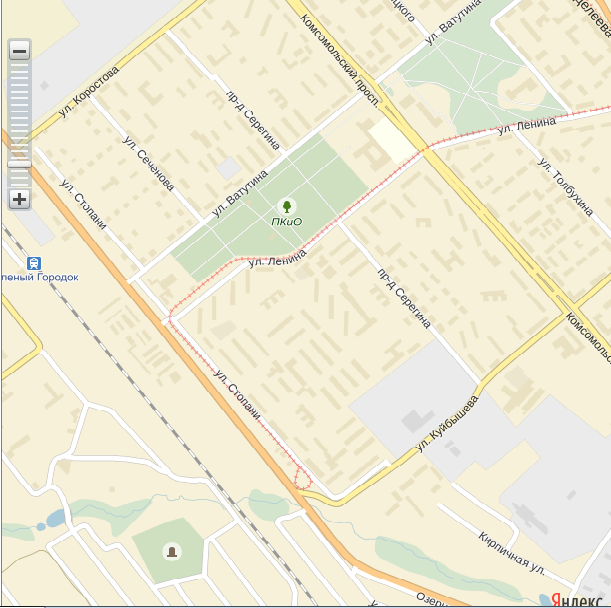 Комсомольский пр-кт 1ч.
ул. Сеченова 1ч.
ул. Ленина 4ч.
пр. Серегина 2ч.
ул. Шаманского 1ч.
ул. Берёзовая 1ч.
ул. Стопани  12ч.
ул. Куйбышева 6ч.
ул. Ломоносова 1ч.
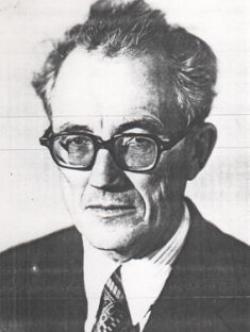 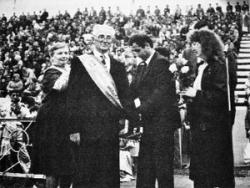 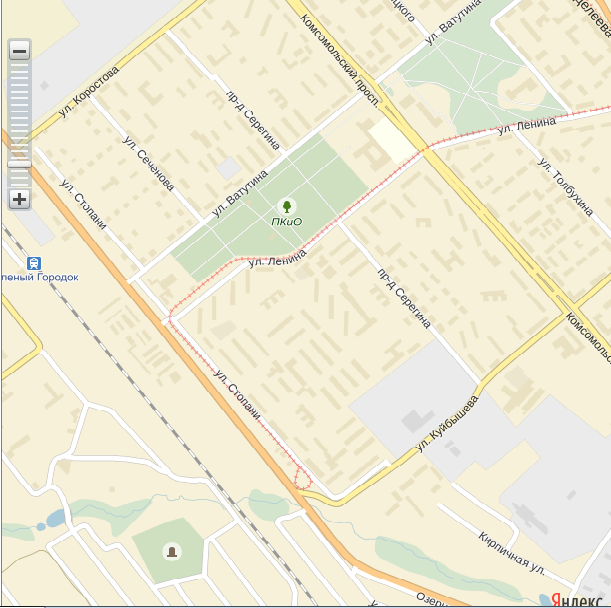 Комсомольский пр-кт 1ч.
ул. Сеченова 1ч.
ул. Ленина 4ч.
пр. Серегина 2ч.
ул. Шаманского 1ч.
ул. Берёзовая 1ч.
ул. Стопани  12ч.
ул. Куйбышева 6ч.
ул. Ломоносова 1ч.
Памятники г. Усолье - Сибирское
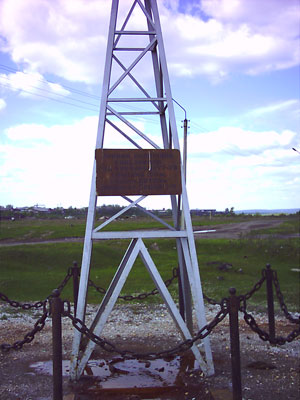 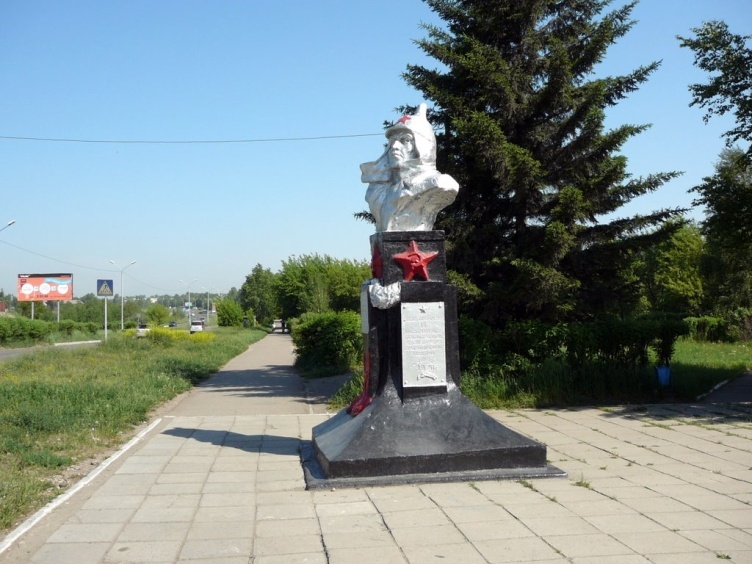 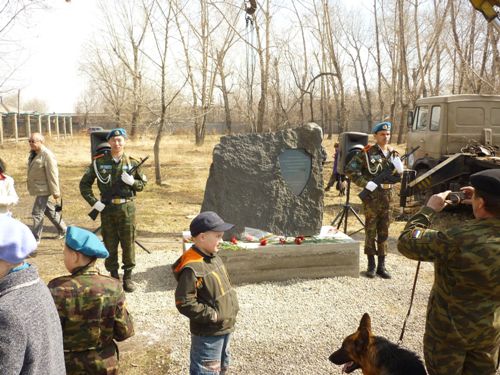 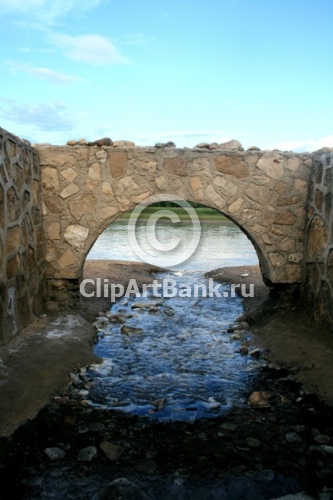 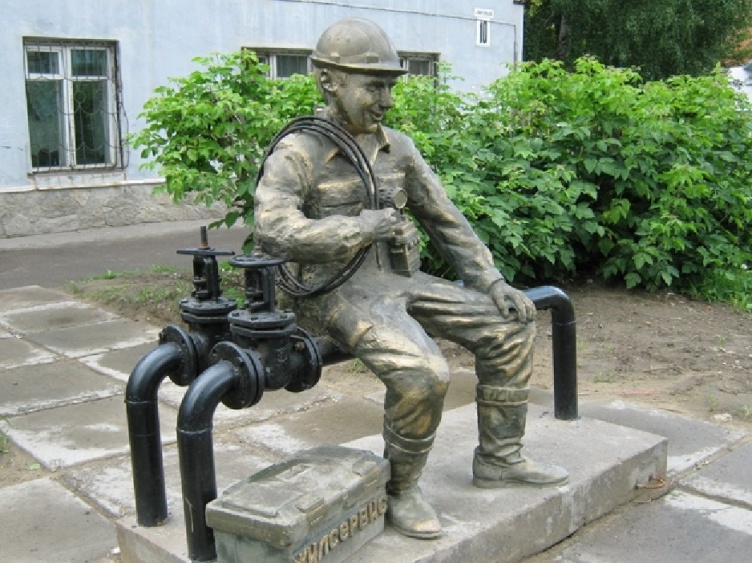 Взаимопроверка
2 + 2 = 4
3 + 1 = 4
1 + 3 = 4
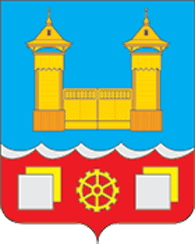 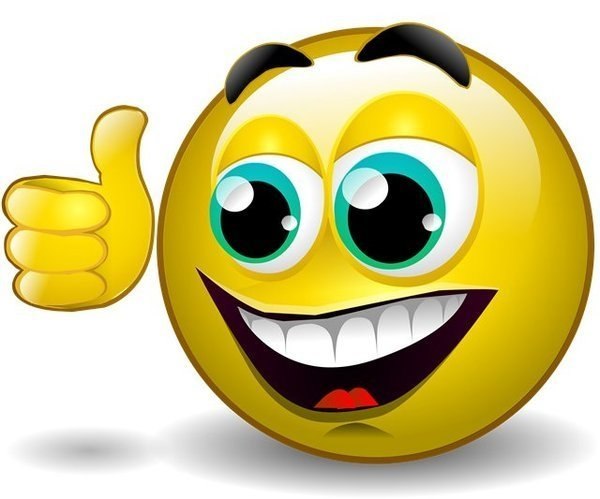 Урок полезен. Всё понятно.
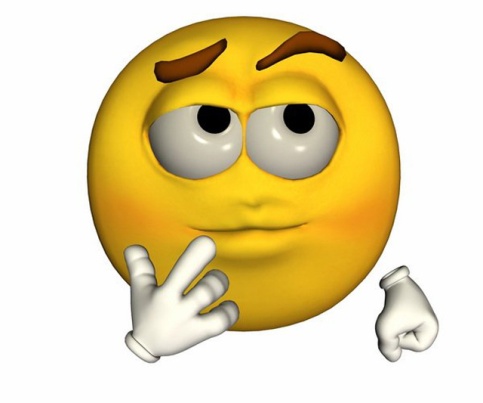 2. Лишь кое - что чуть - чуть неясно.
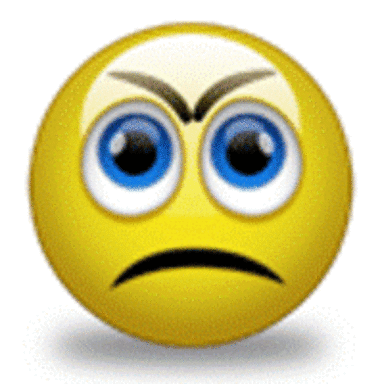 3. Ещё придётся потрудиться
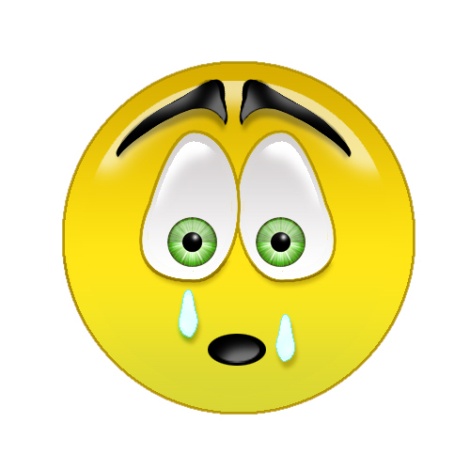 4.  Да, трудно всё- таки учиться!
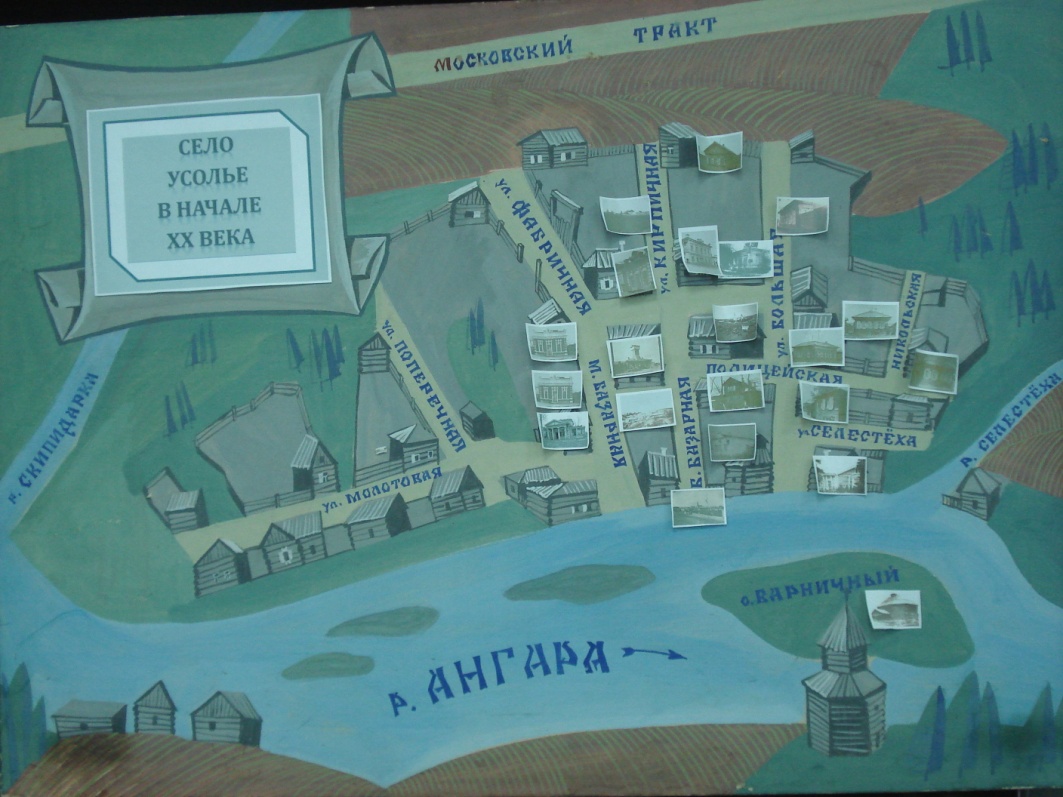 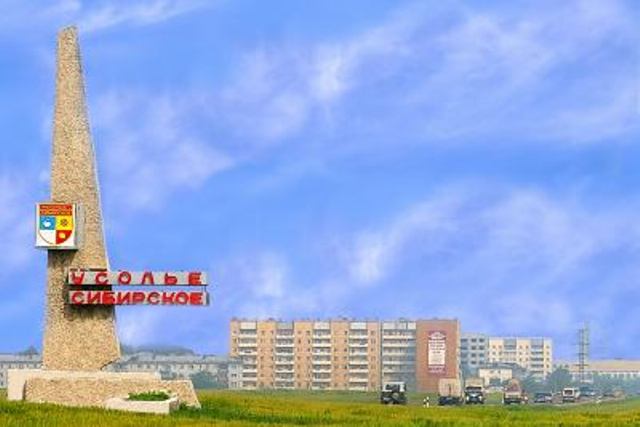